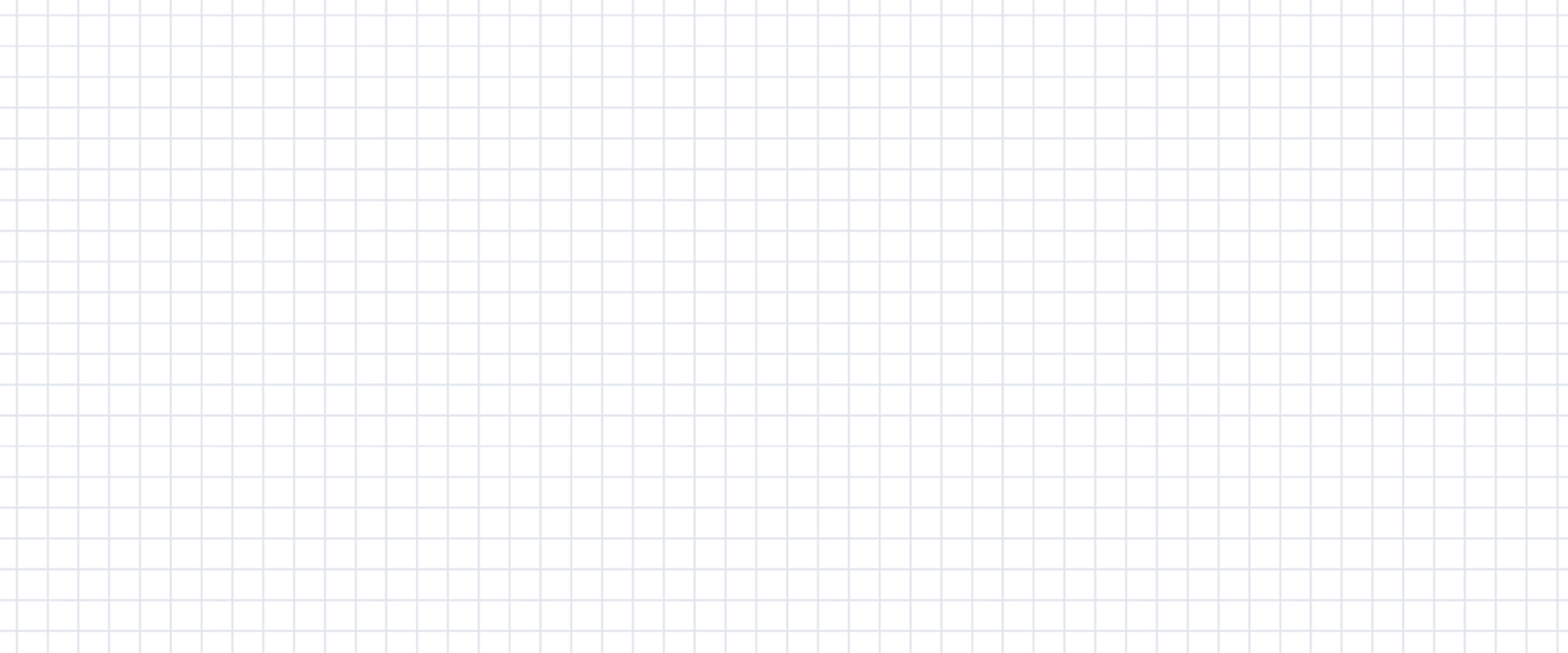 数学
职教高考新实践专题篇·
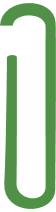 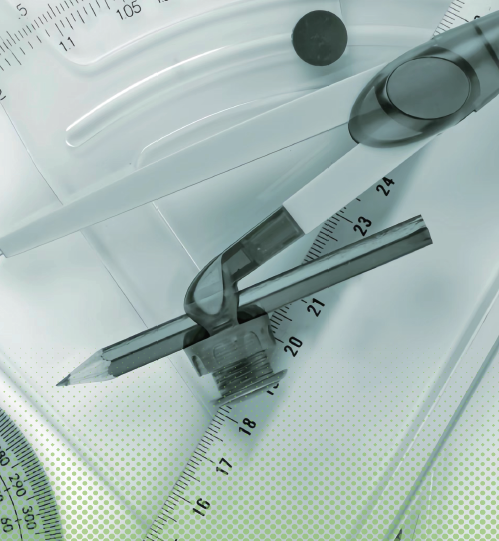 主　编　沈栩竹　祝有冰
第11章测试卷
一、选择题
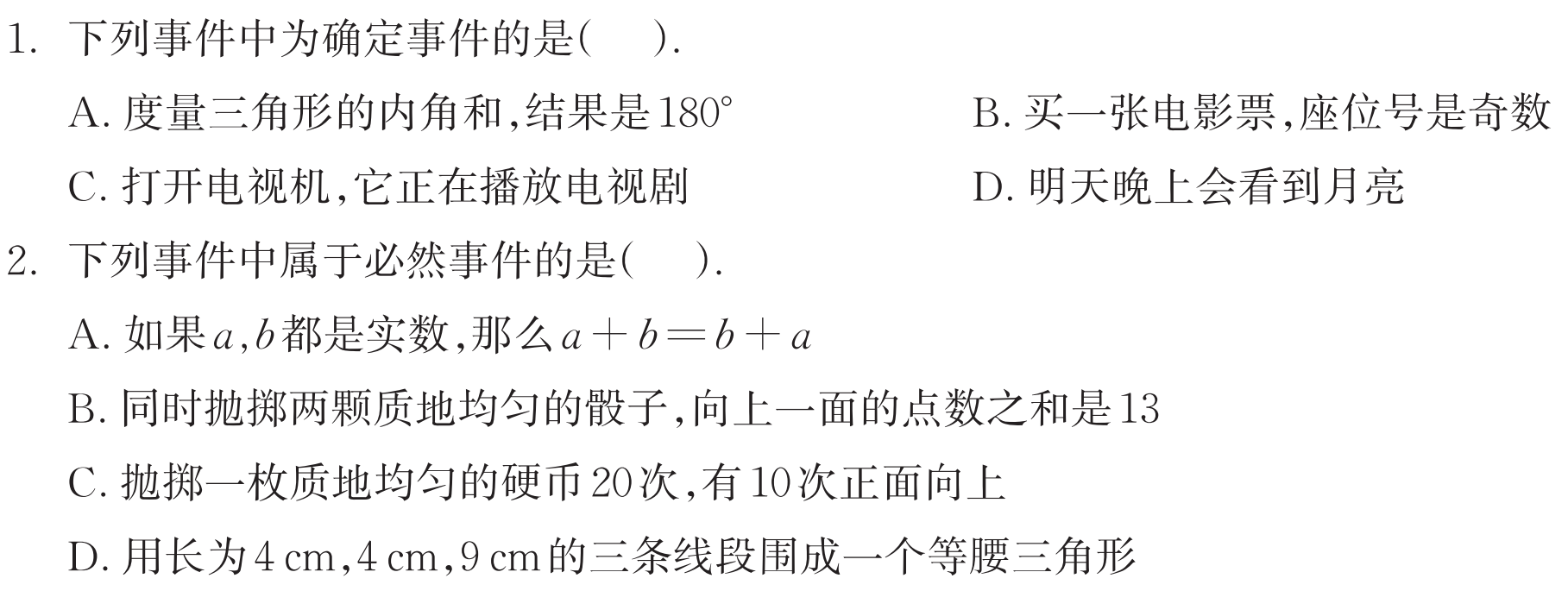 A
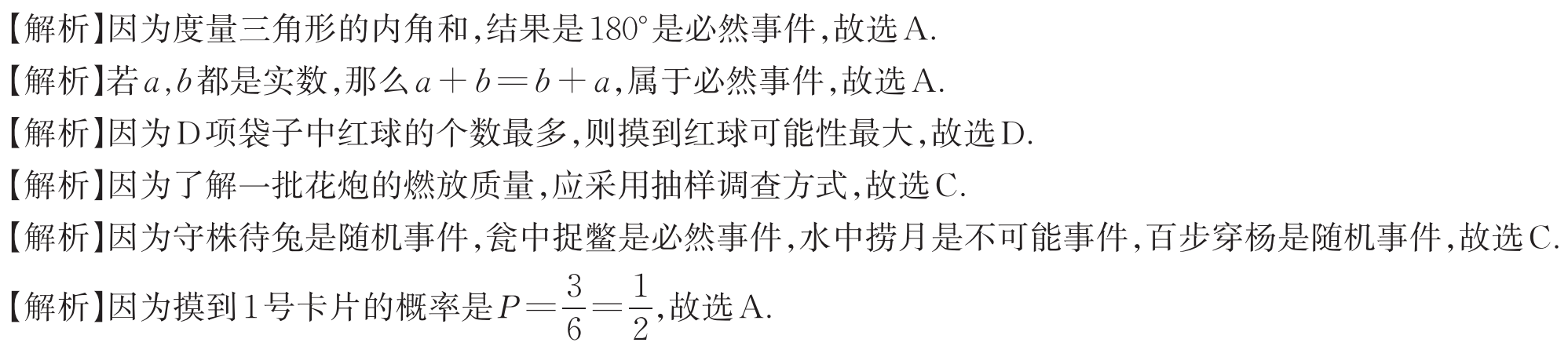 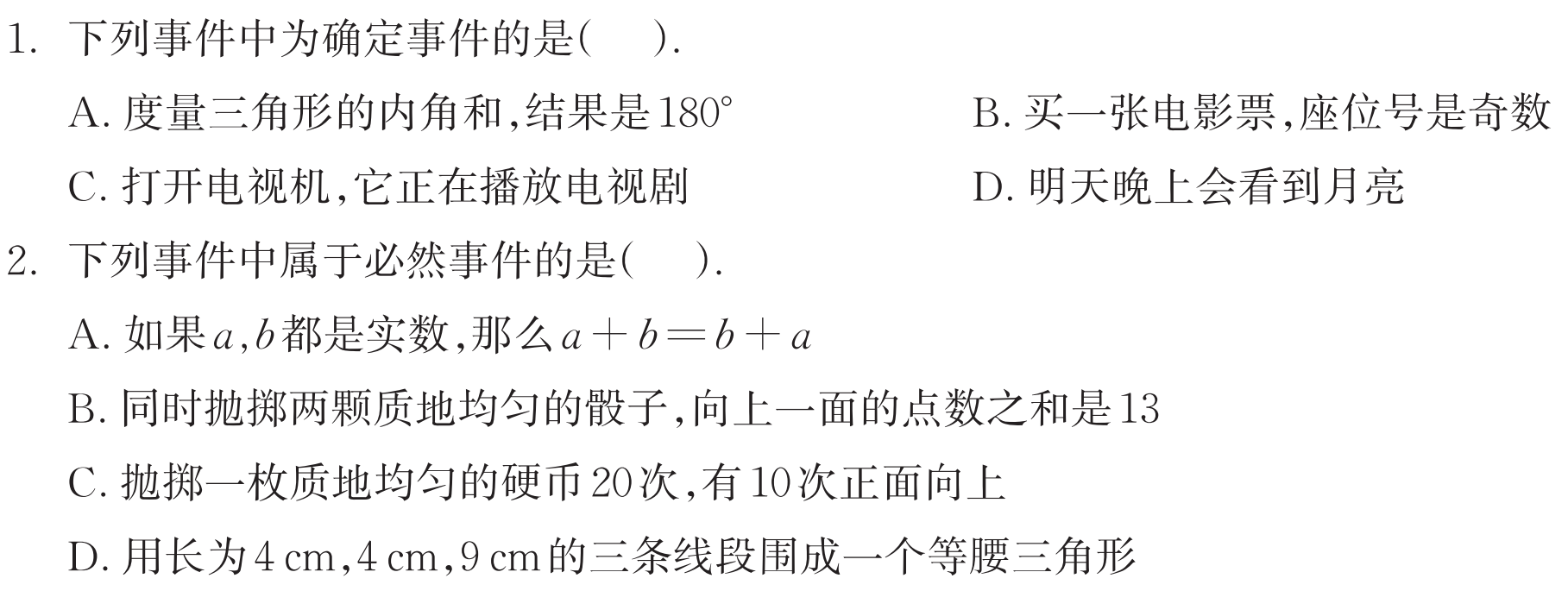 A
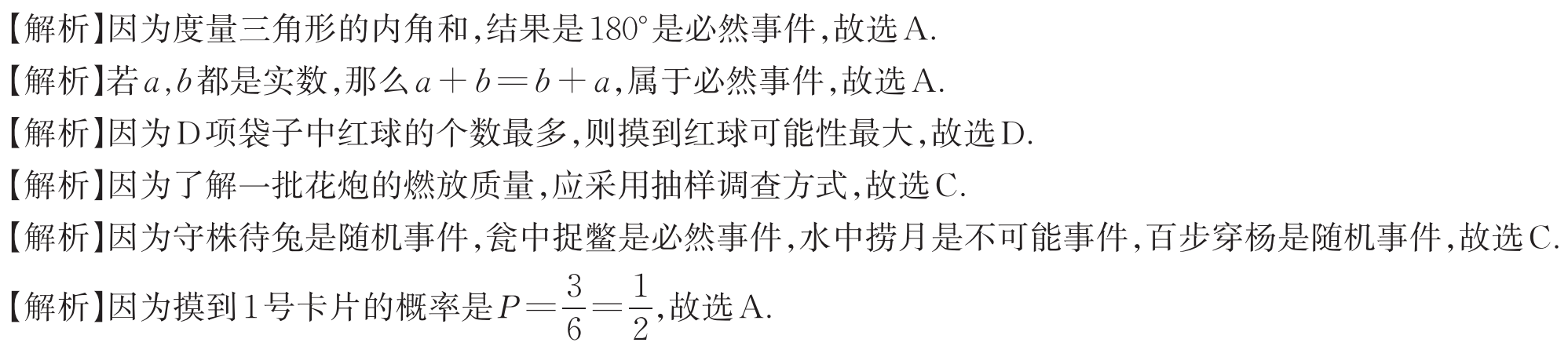 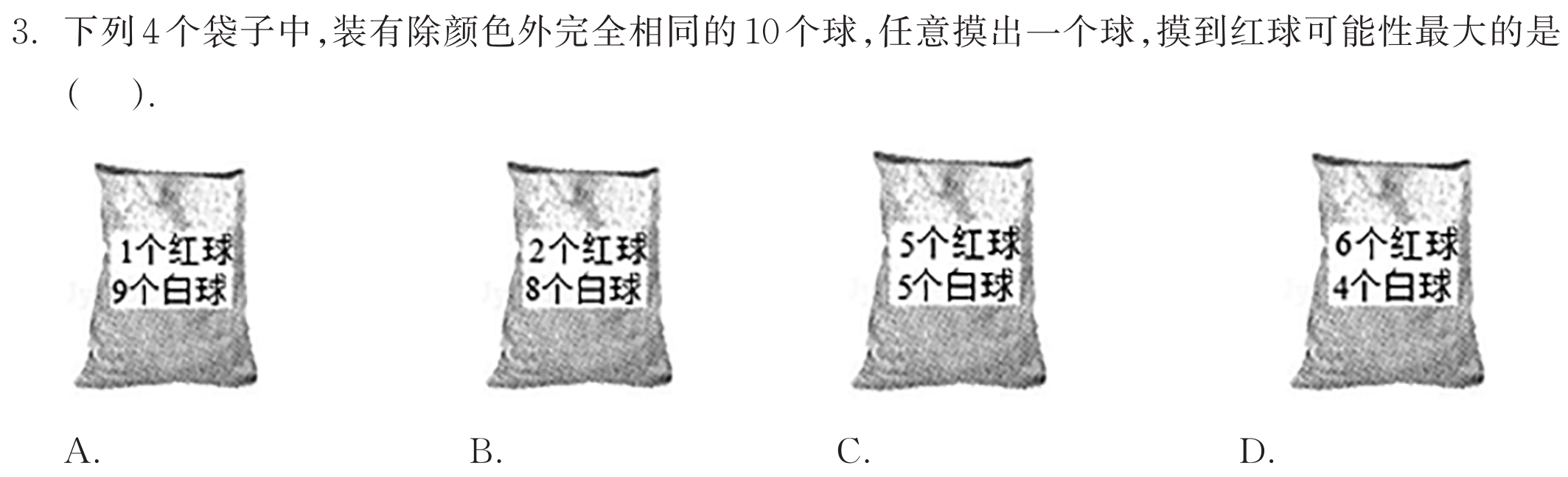 D
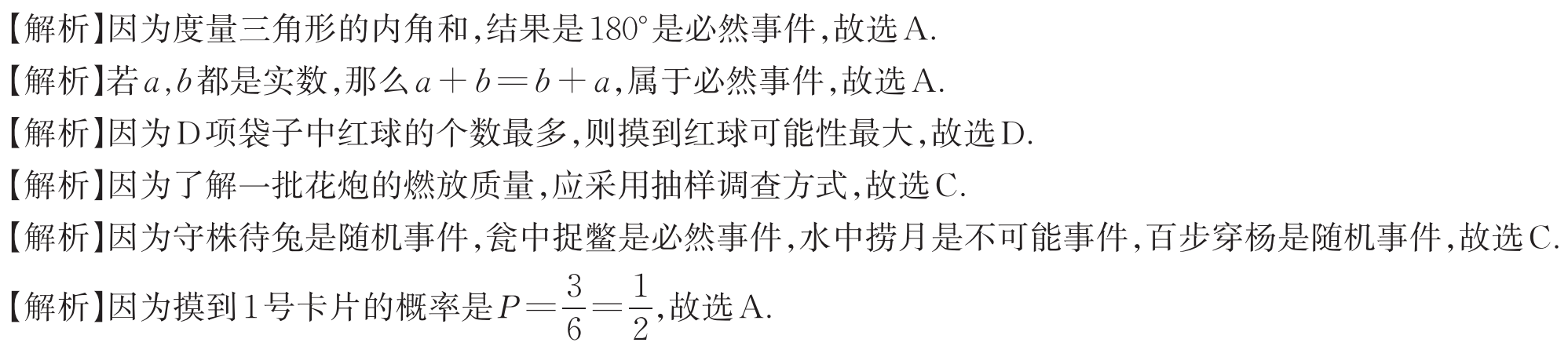 C
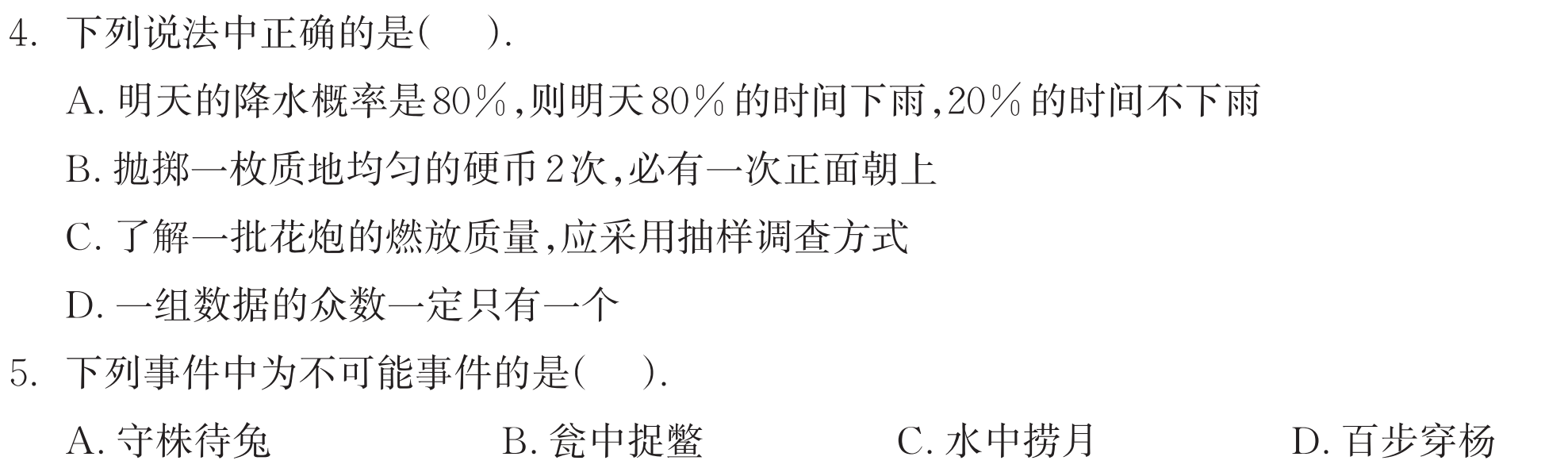 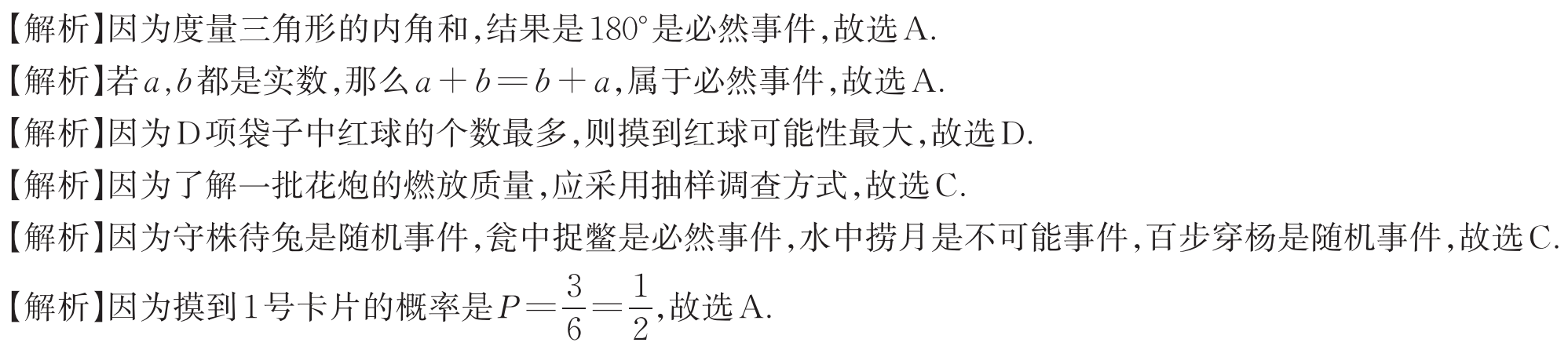 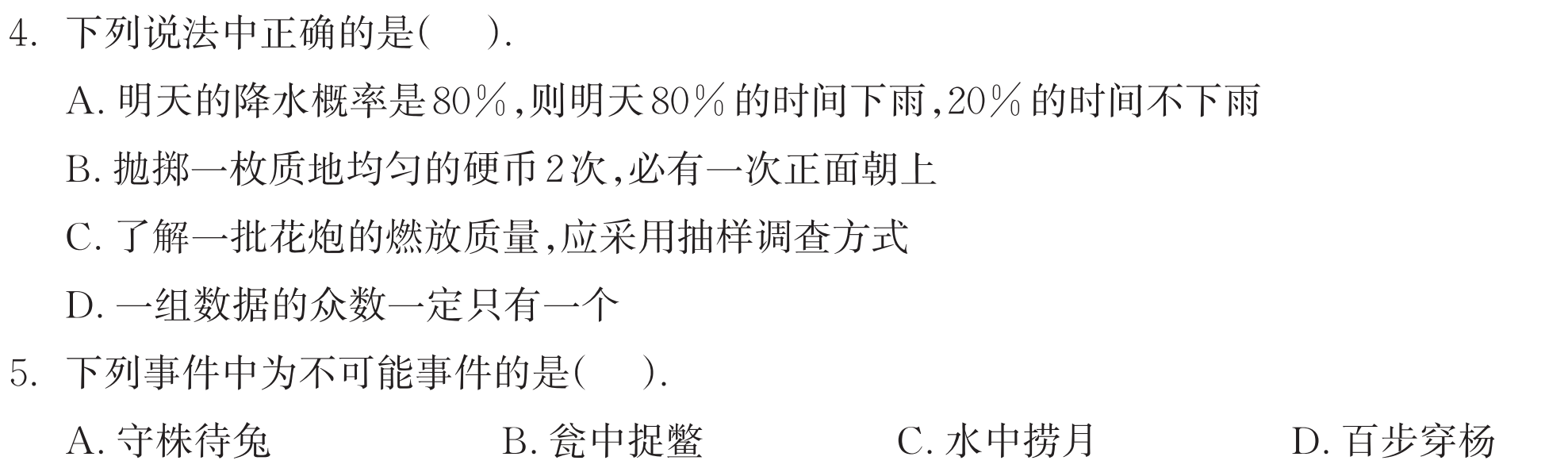 C
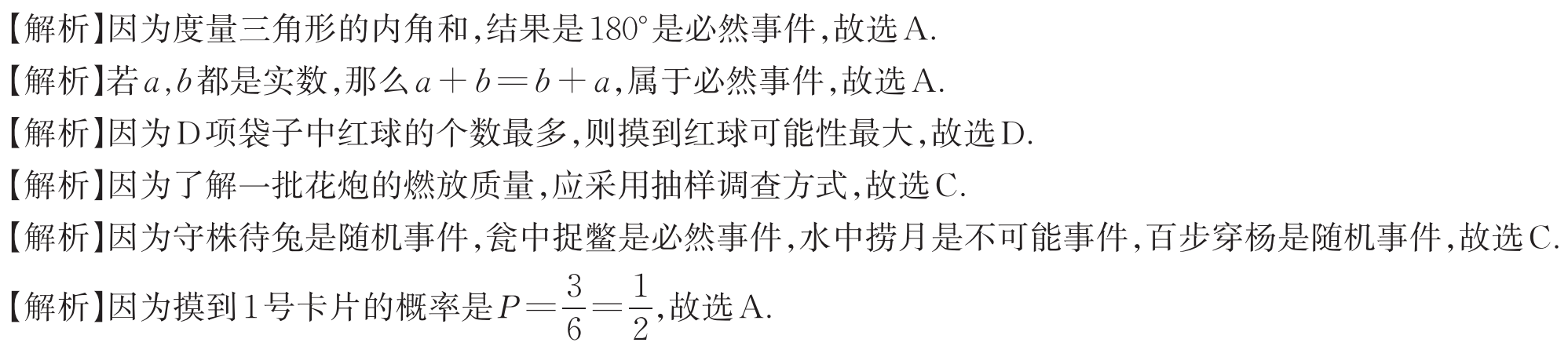 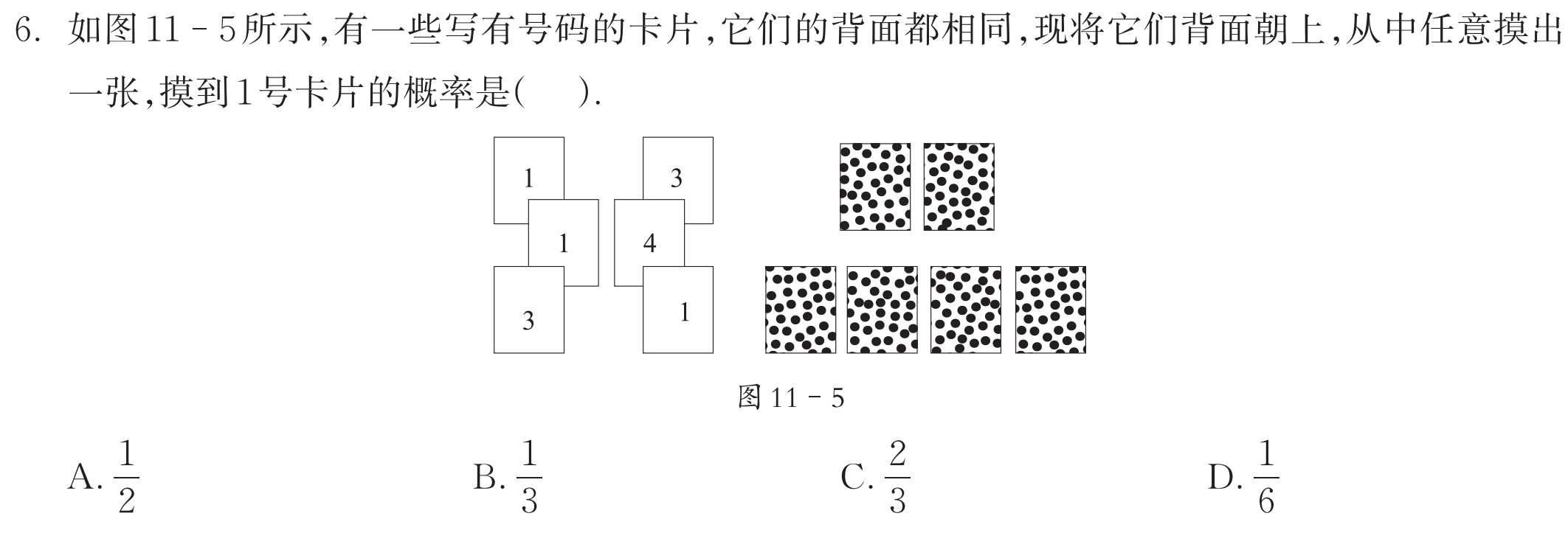 A
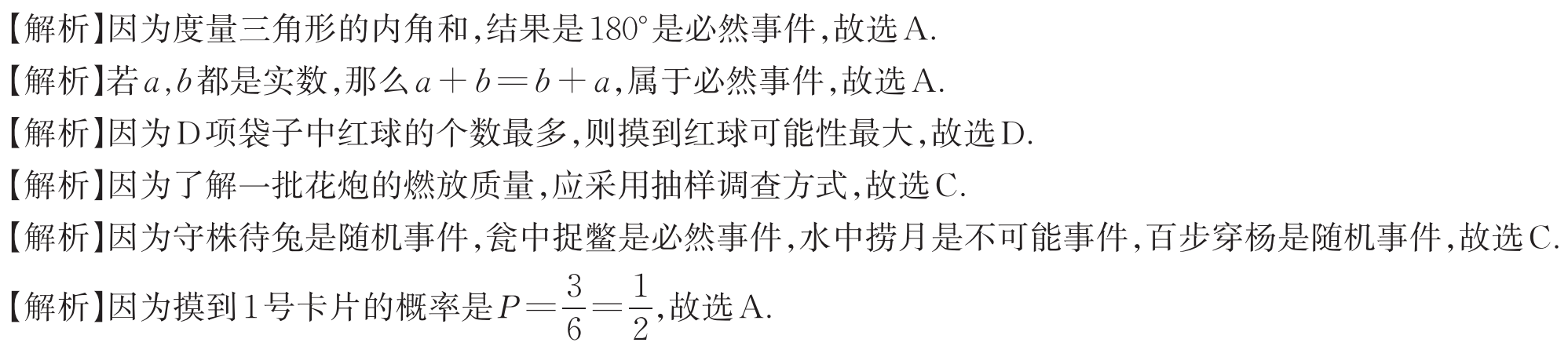 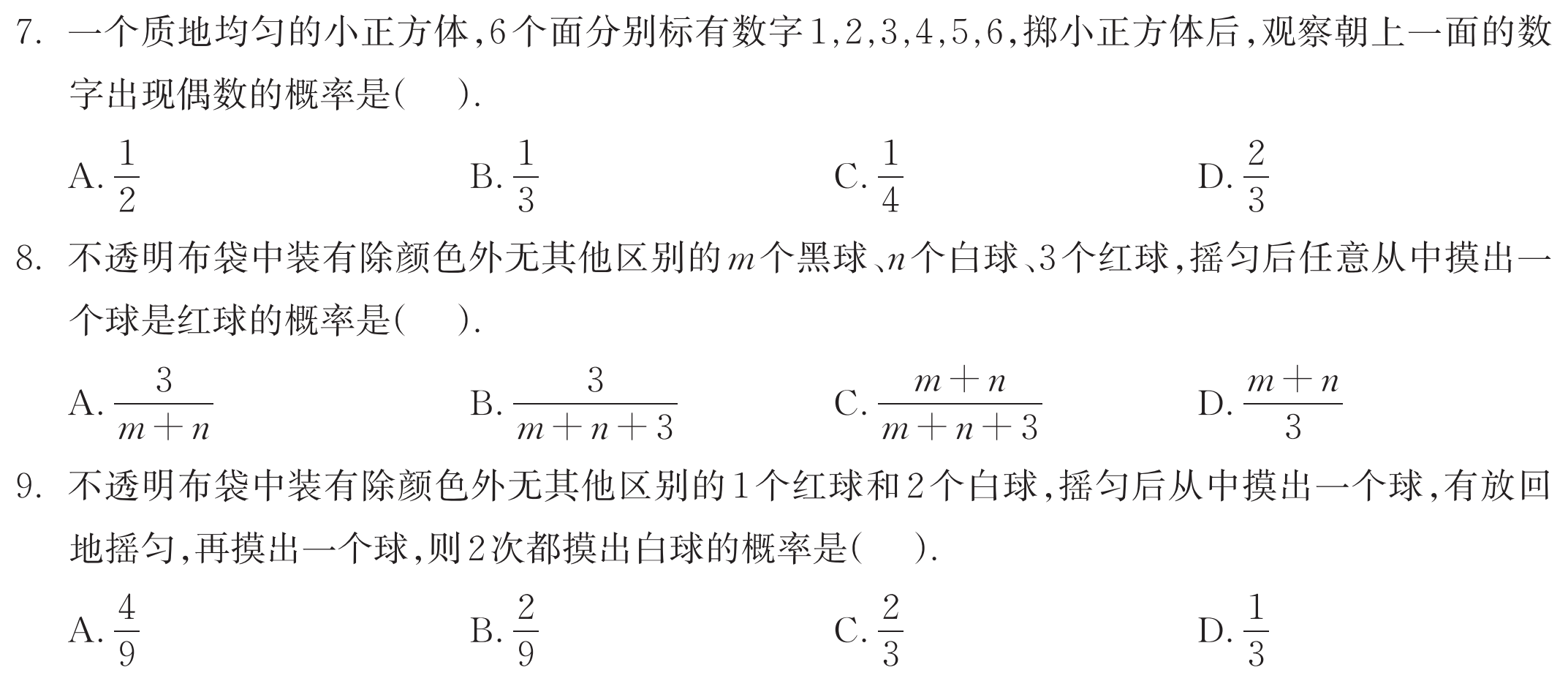 A
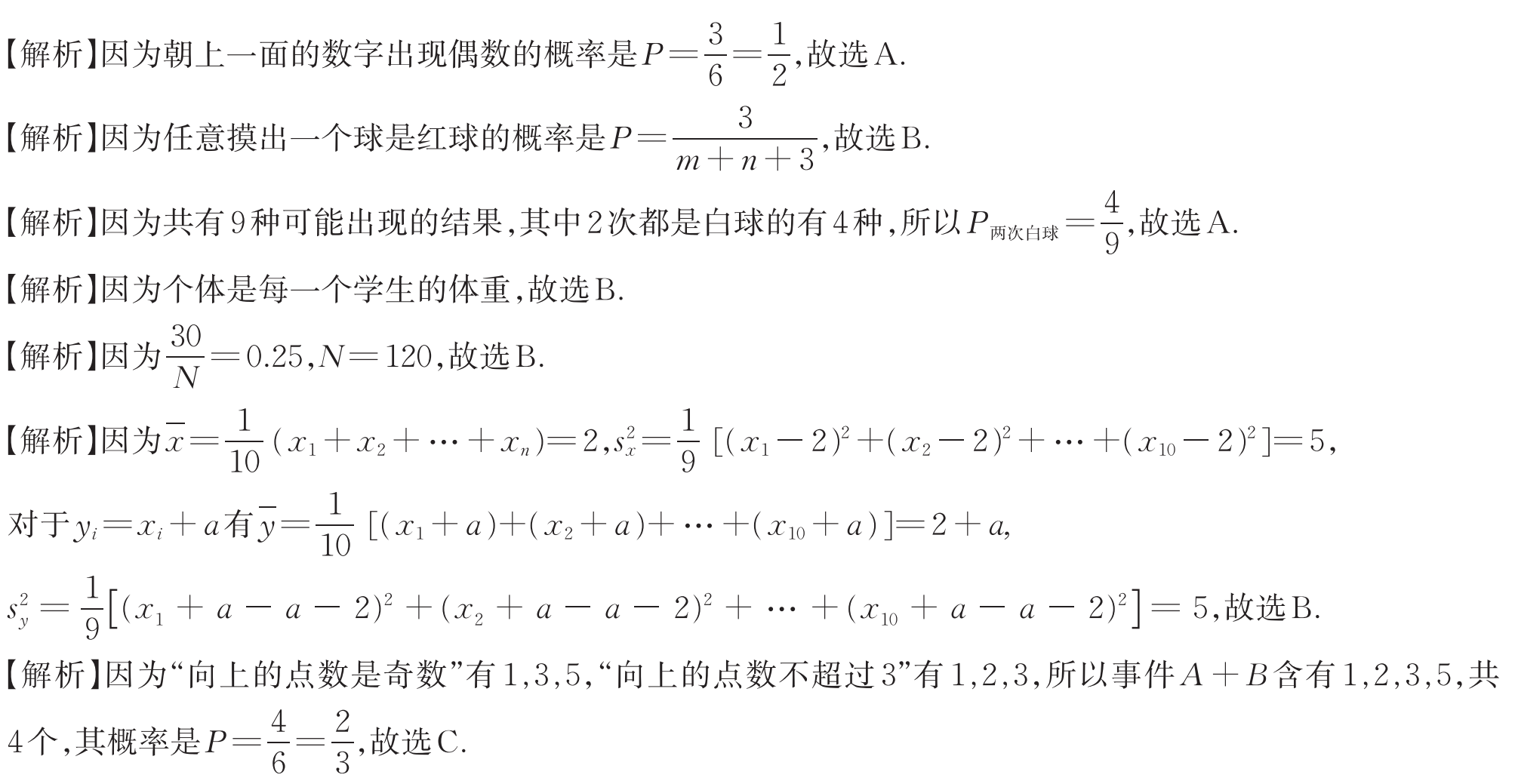 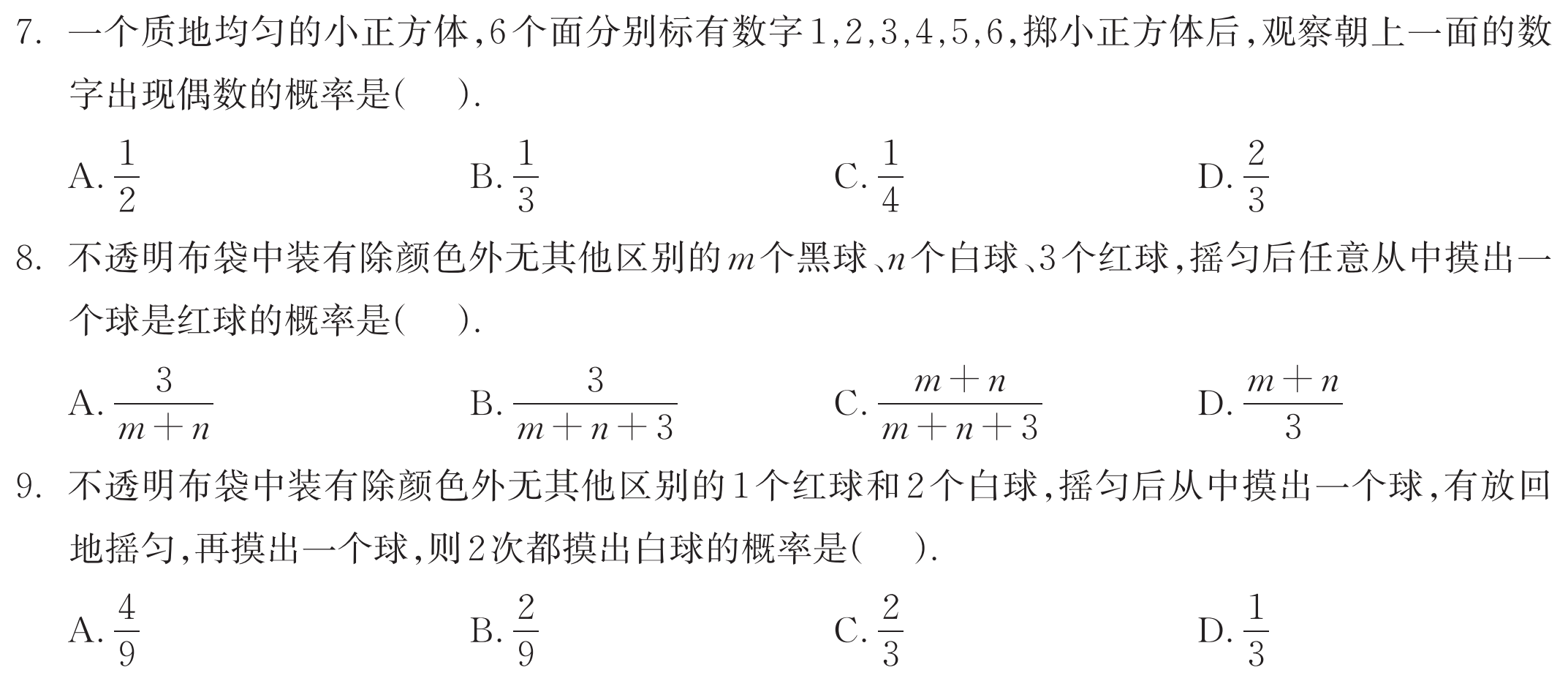 B
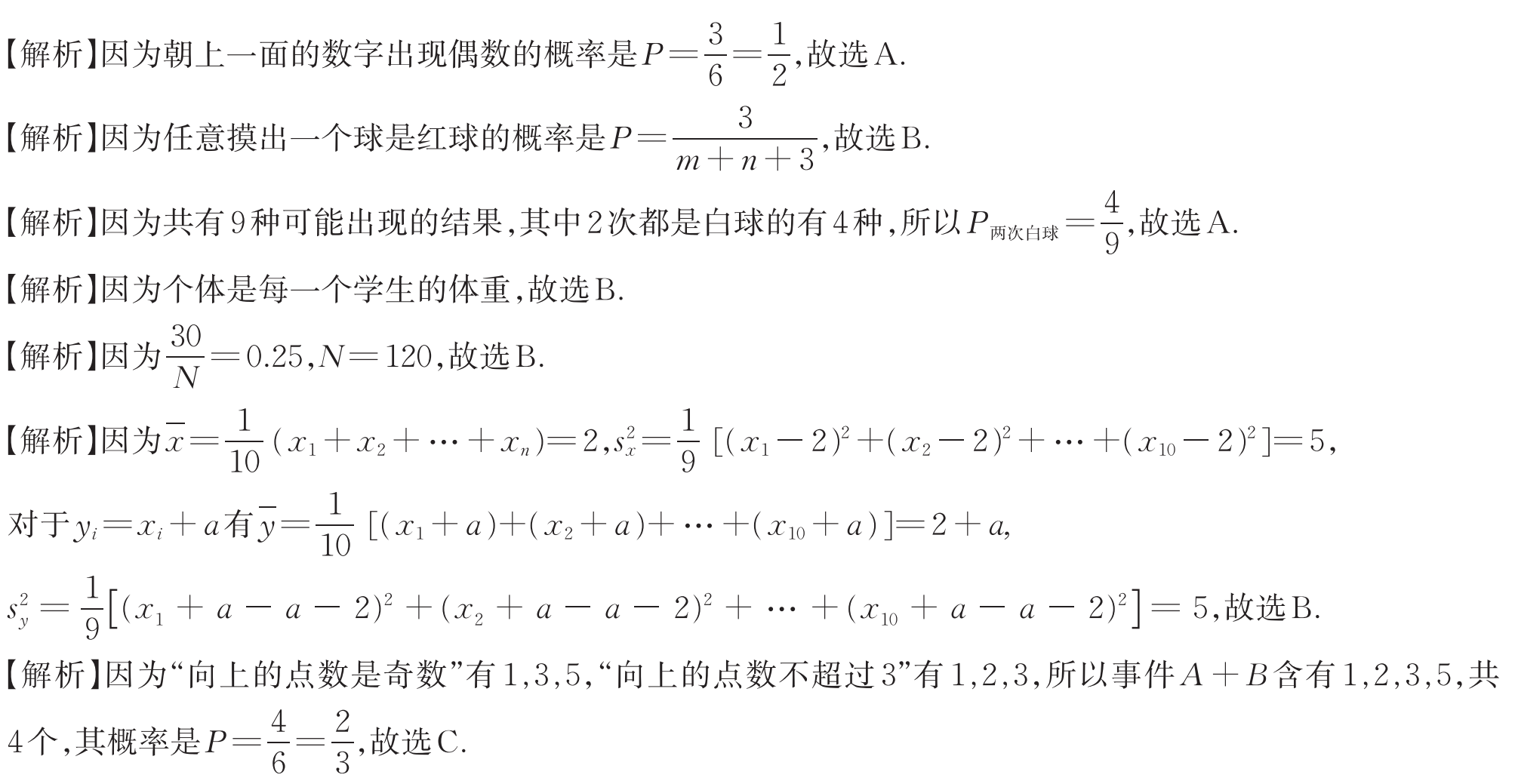 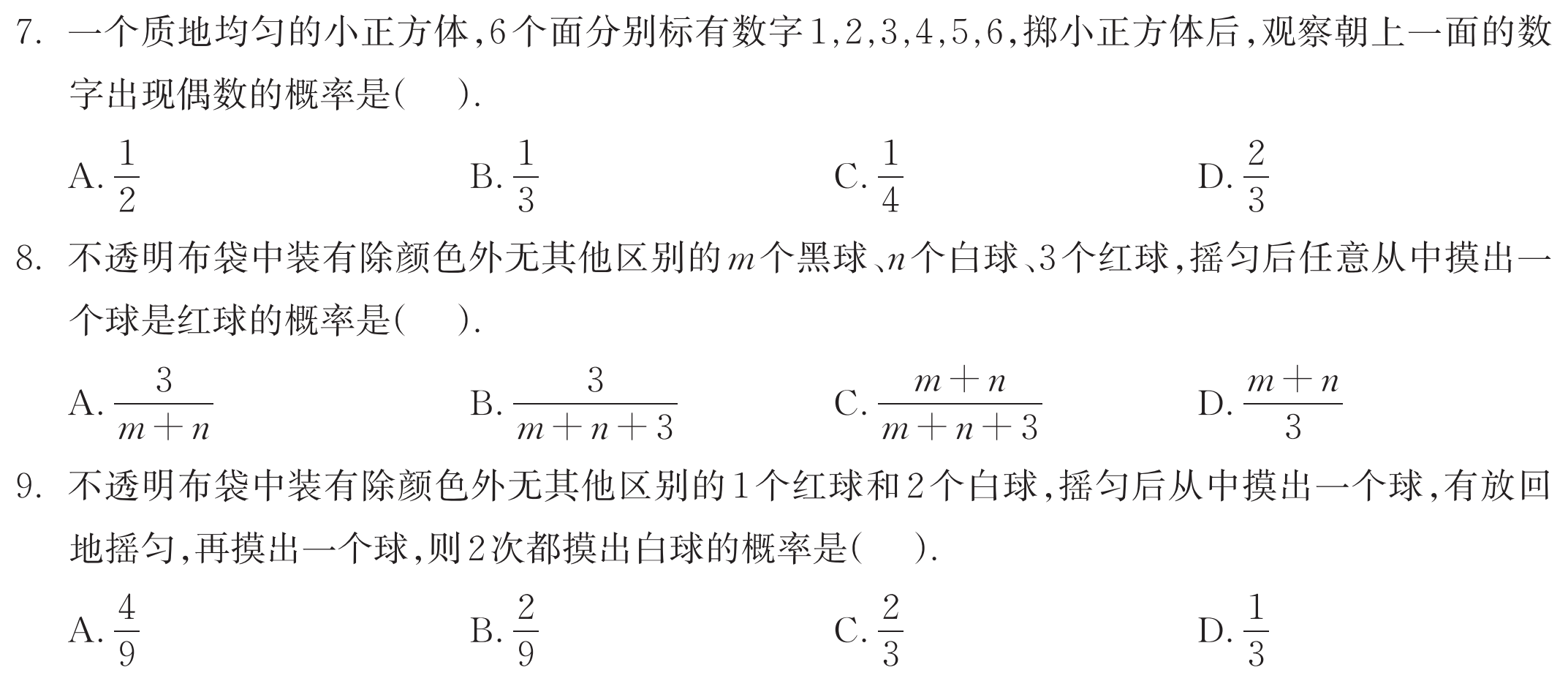 A
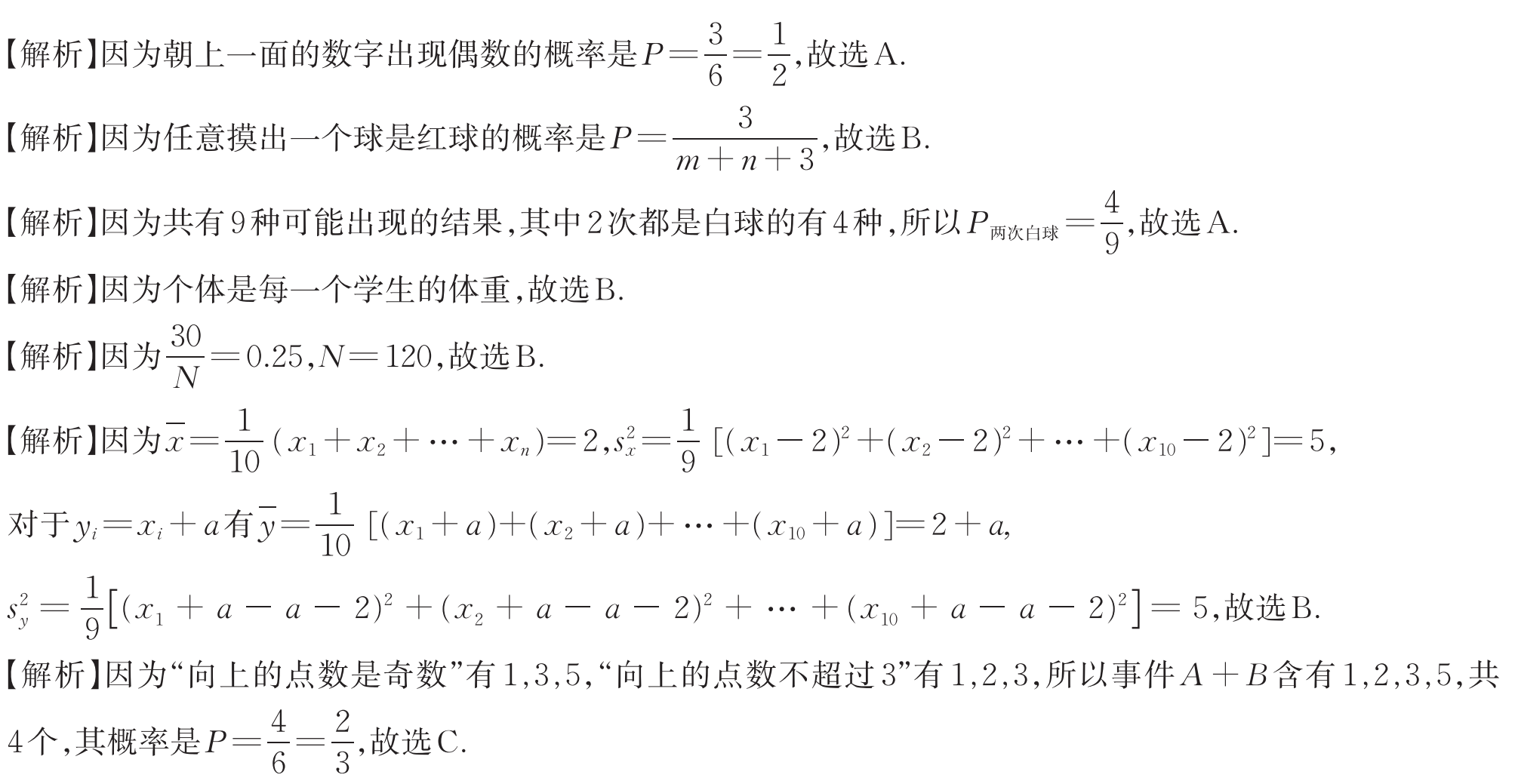 B
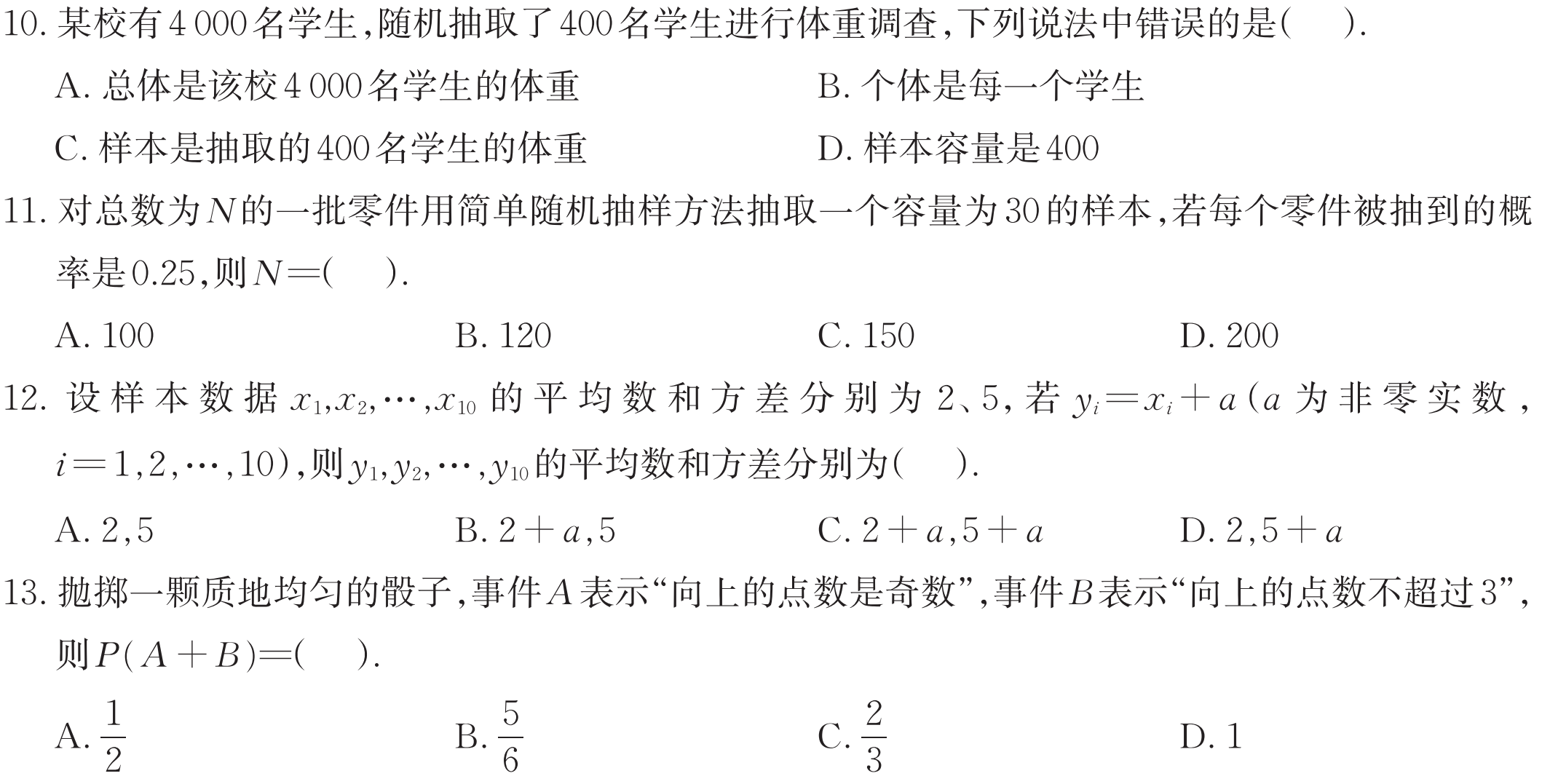 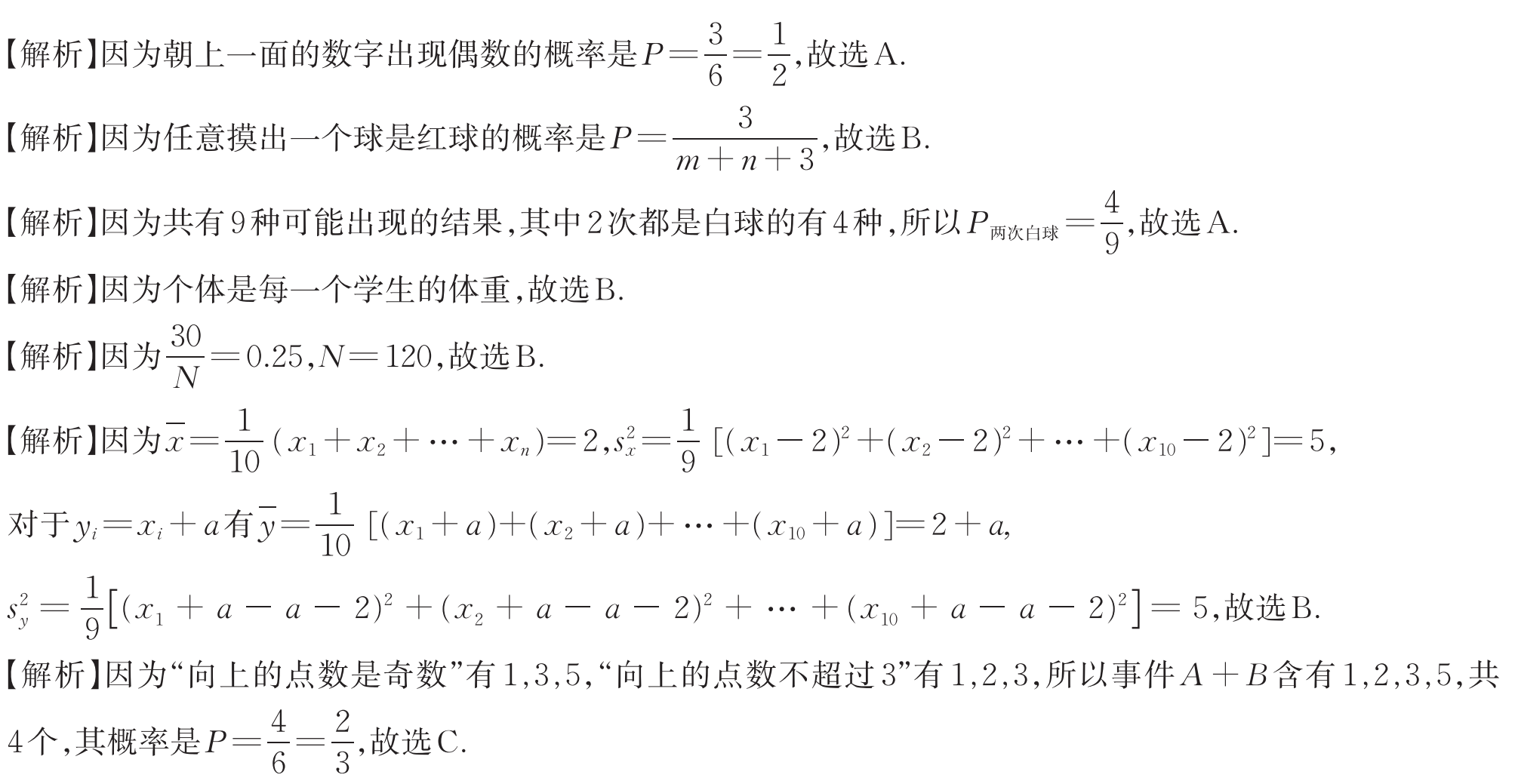 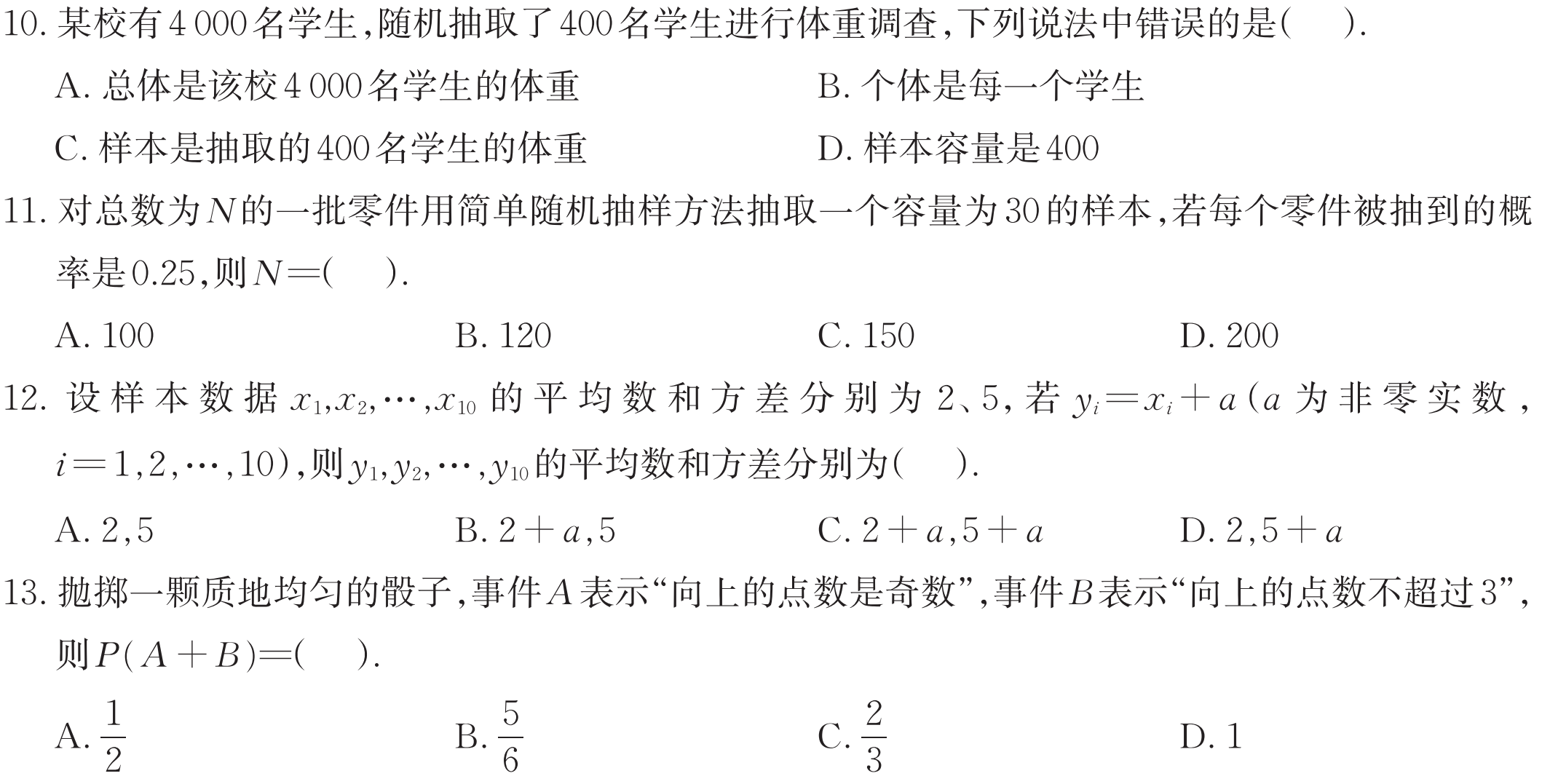 B
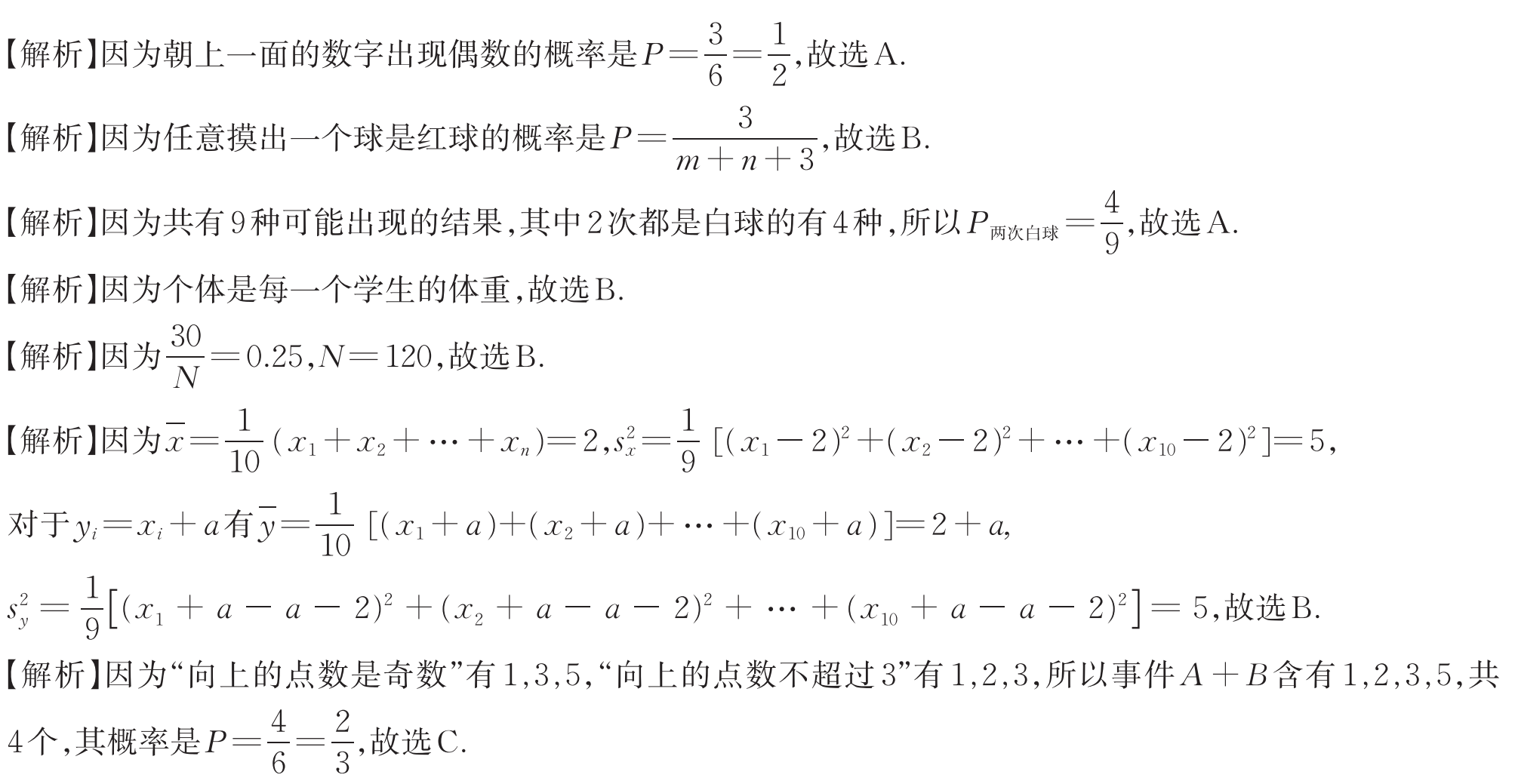 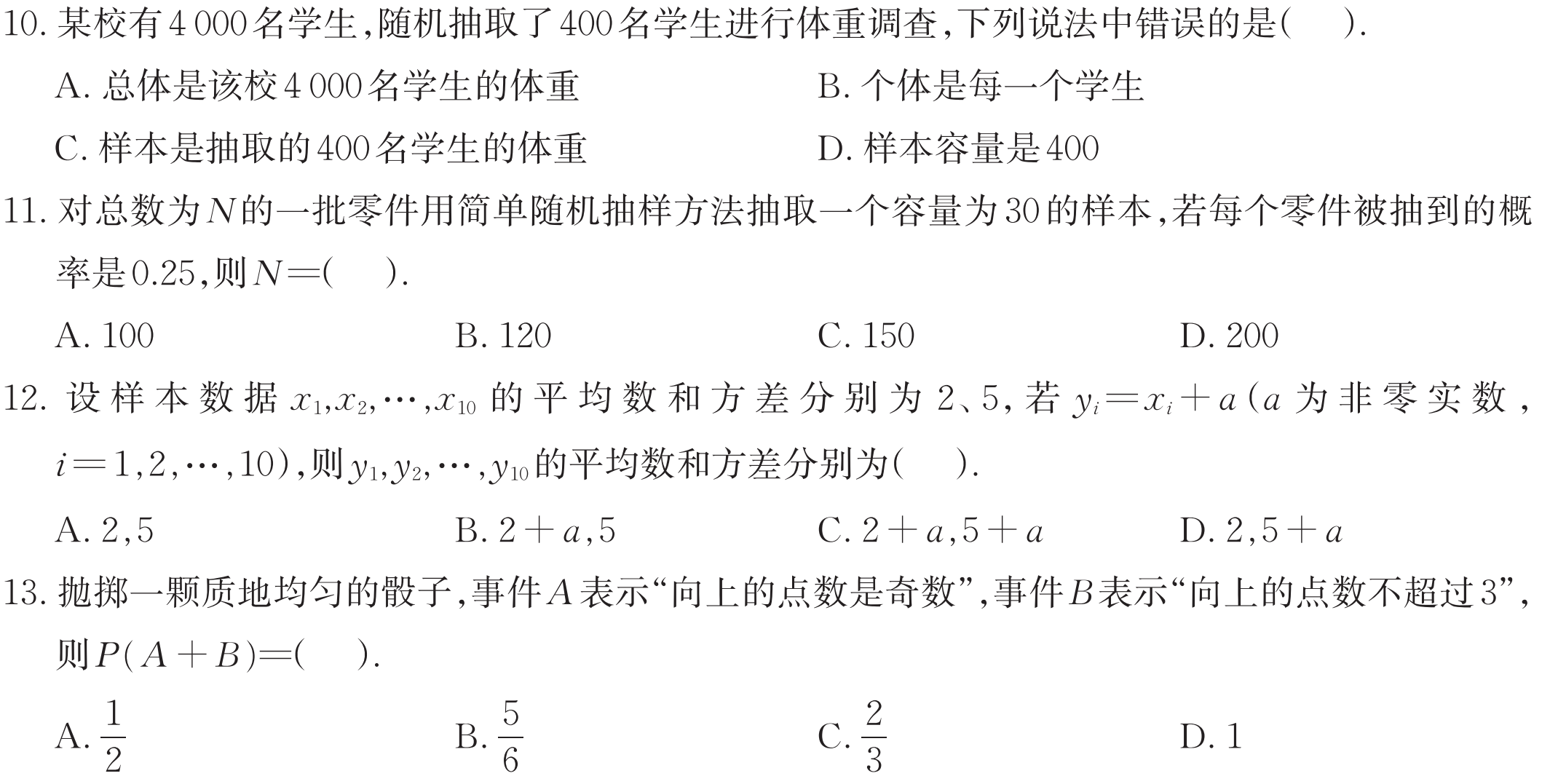 B
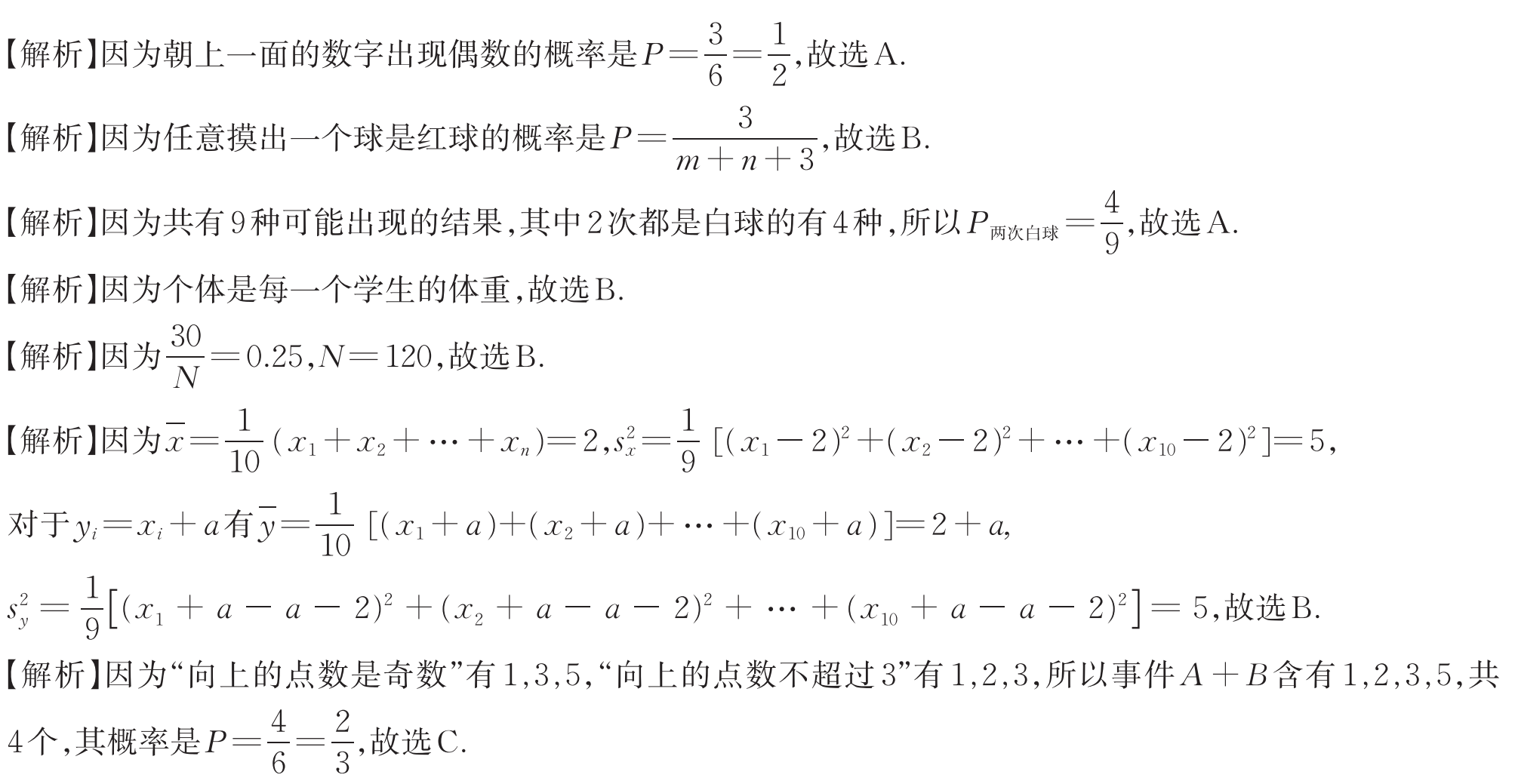 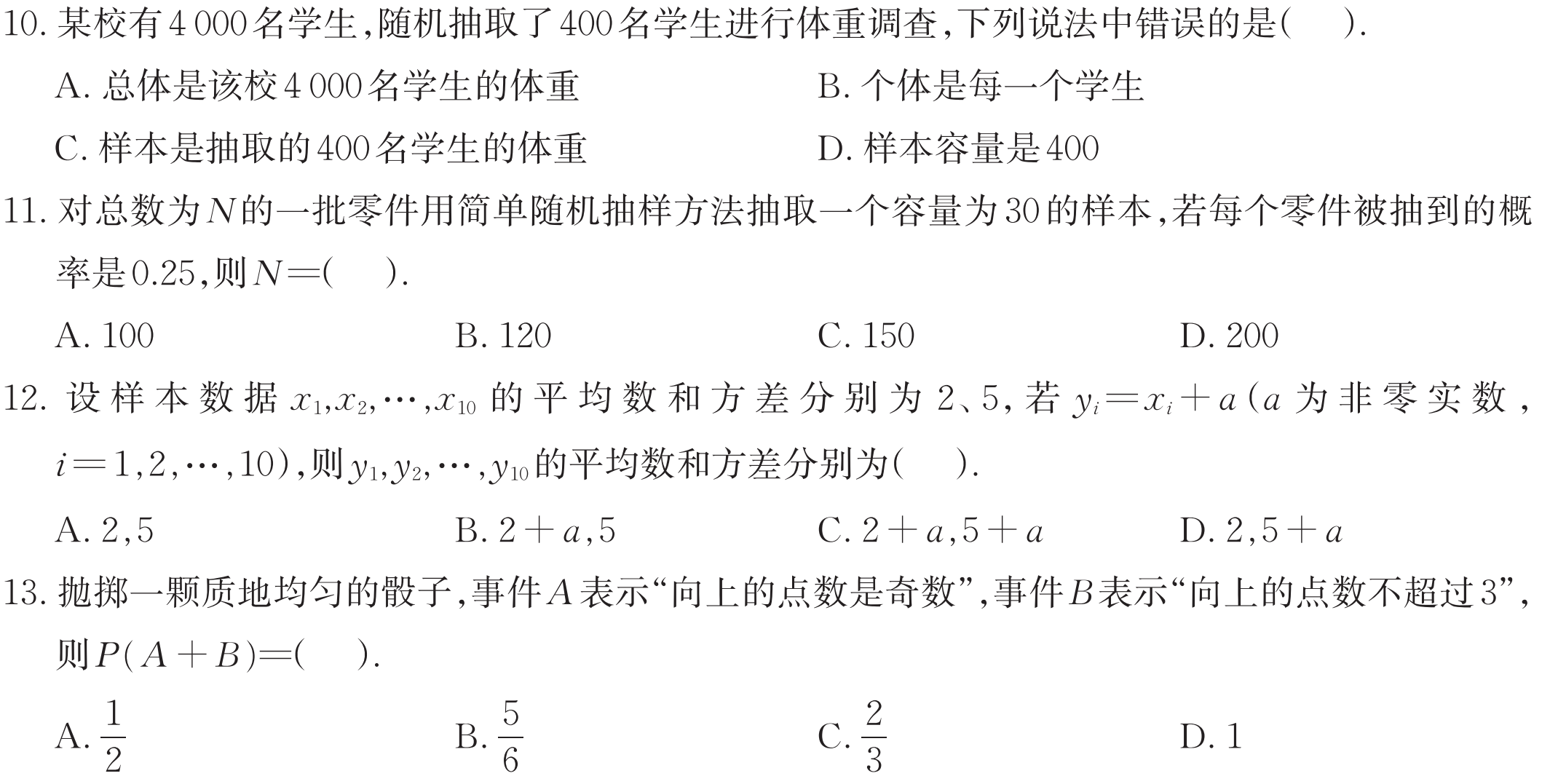 C
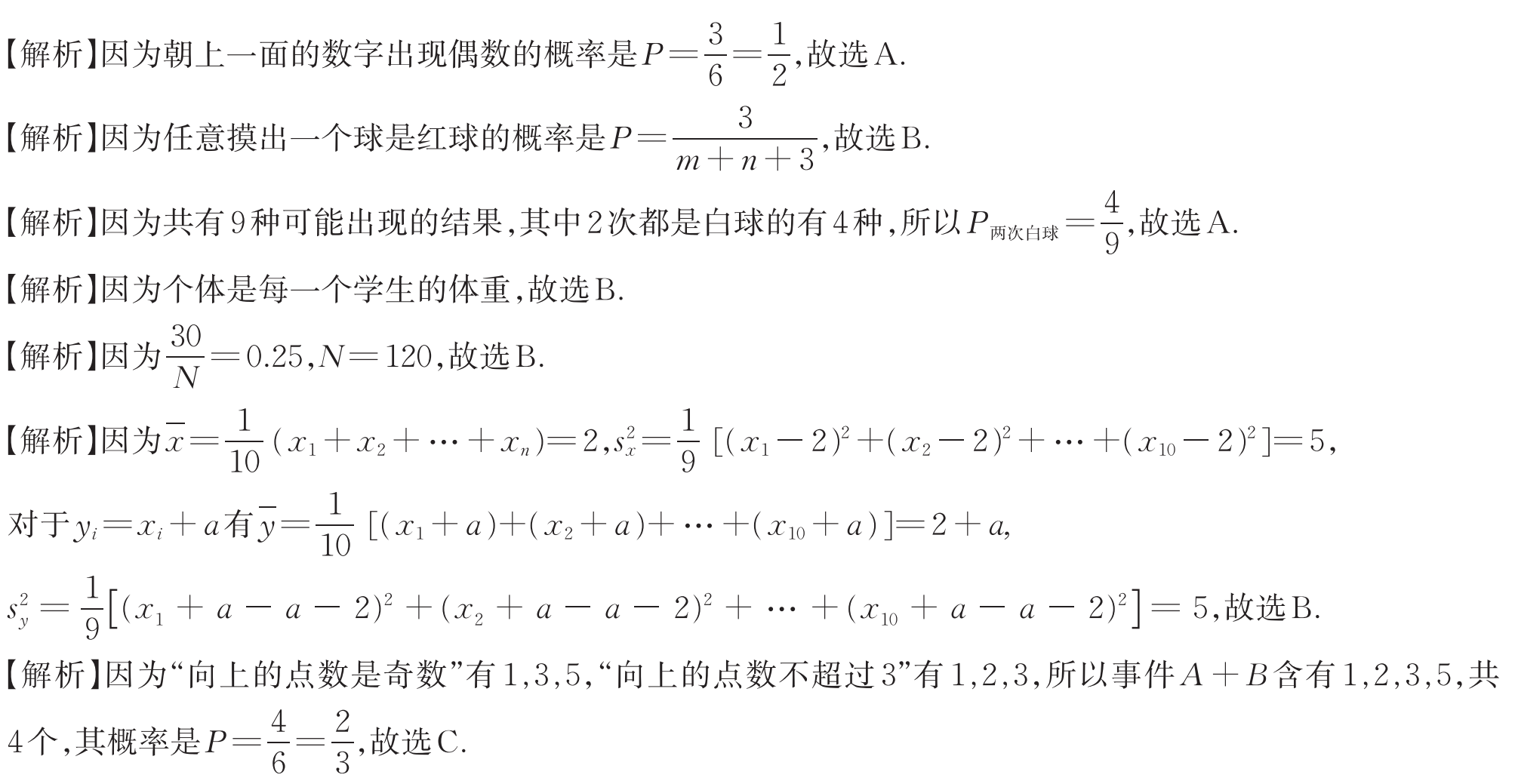 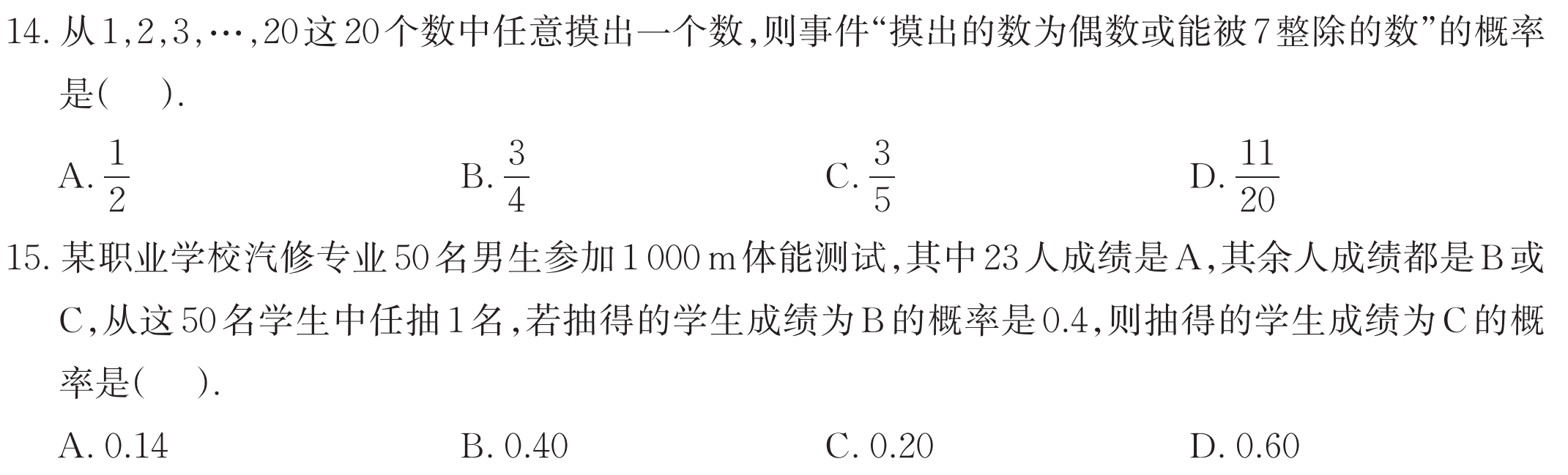 D
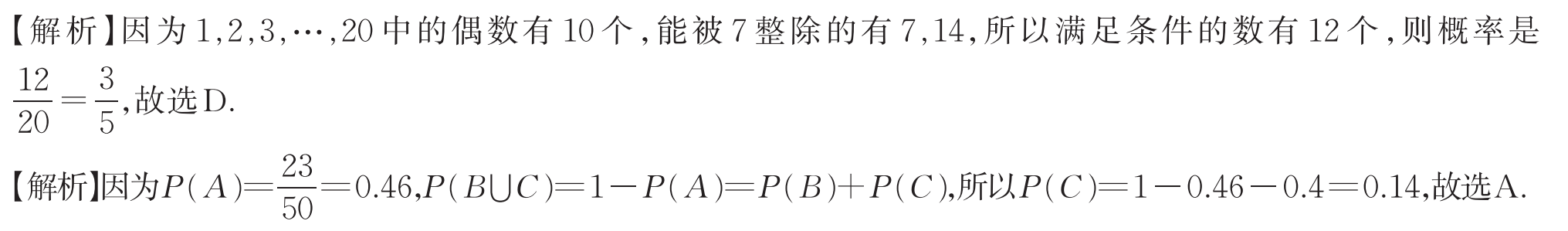 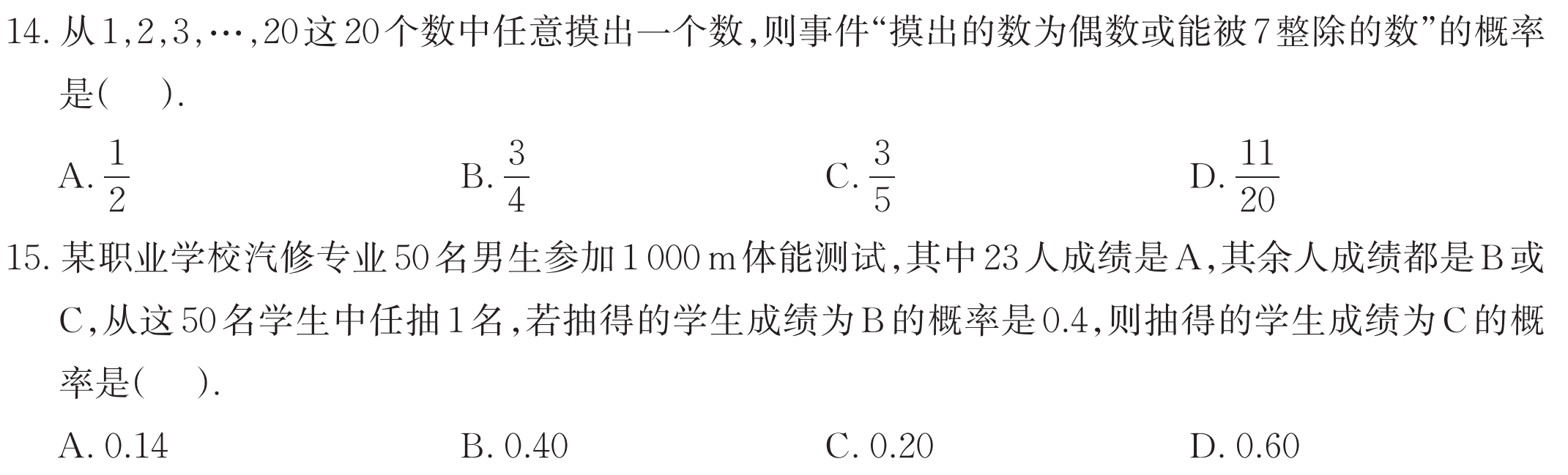 A
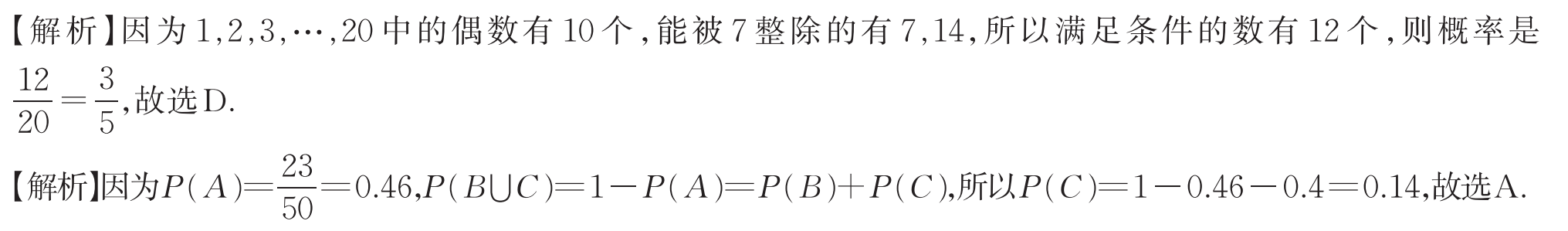 二、填空题
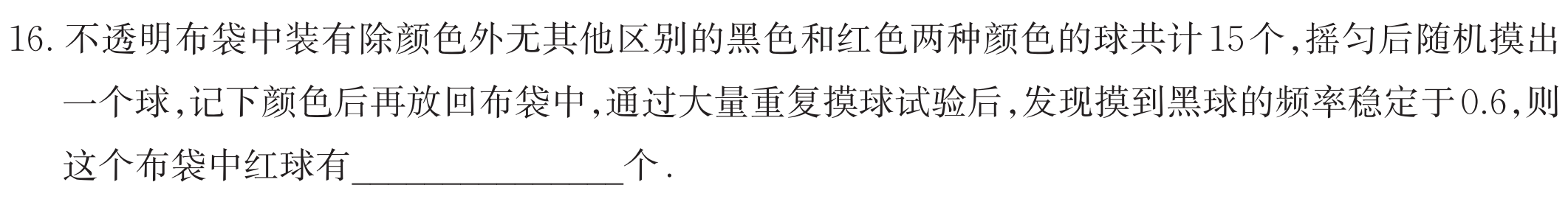 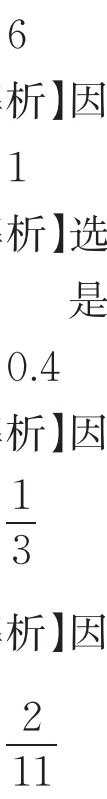 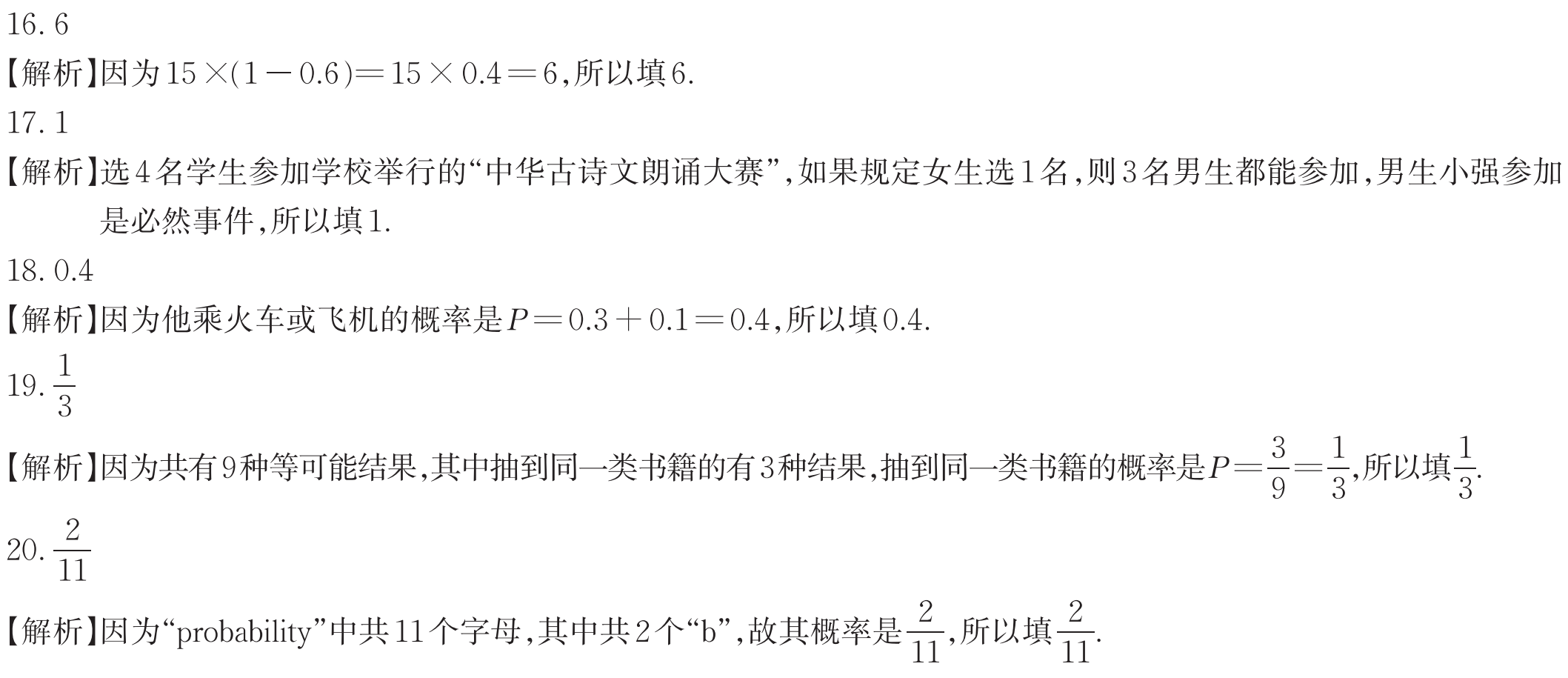 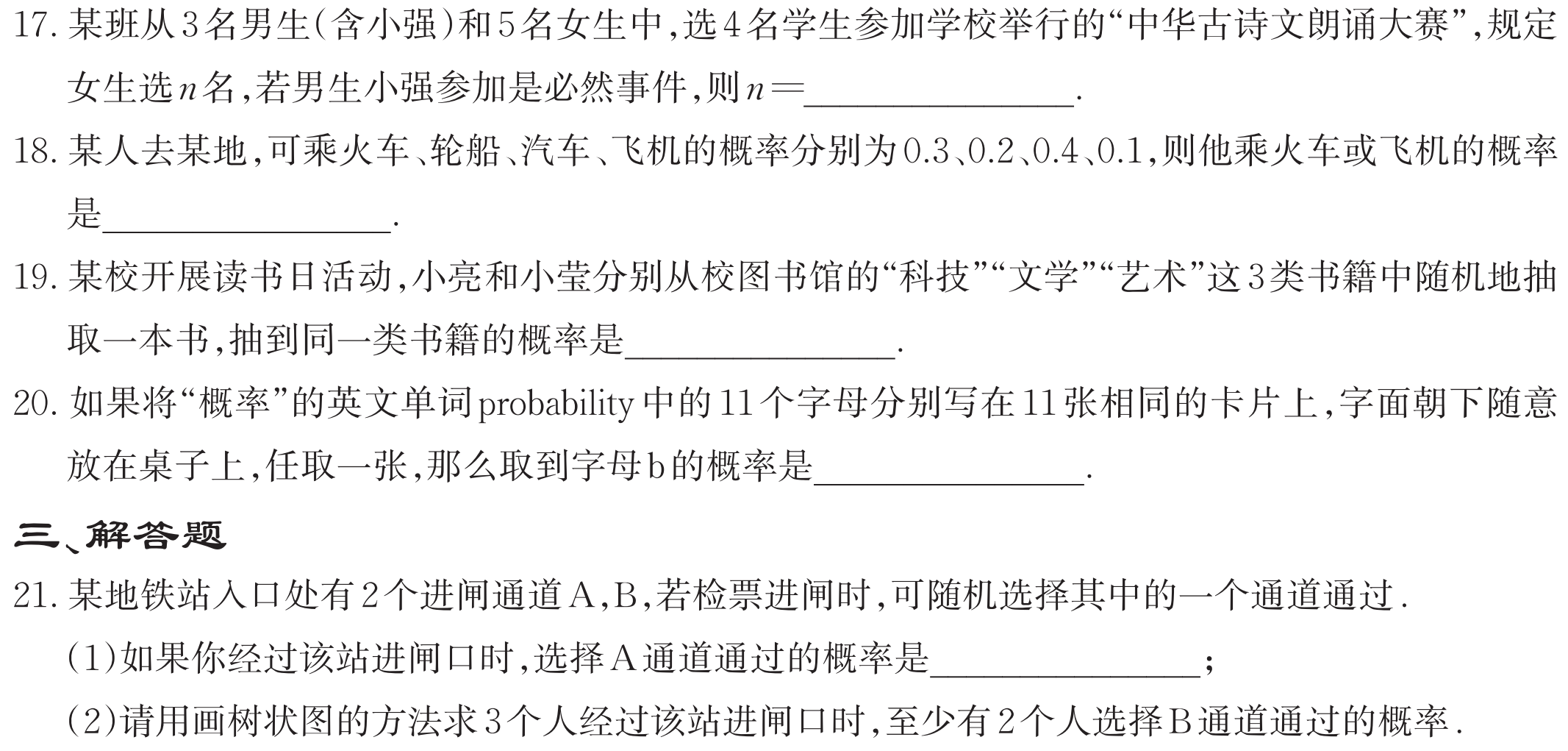 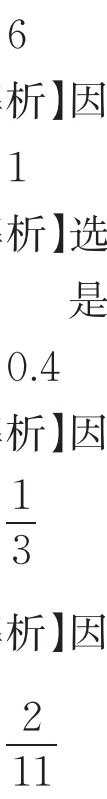 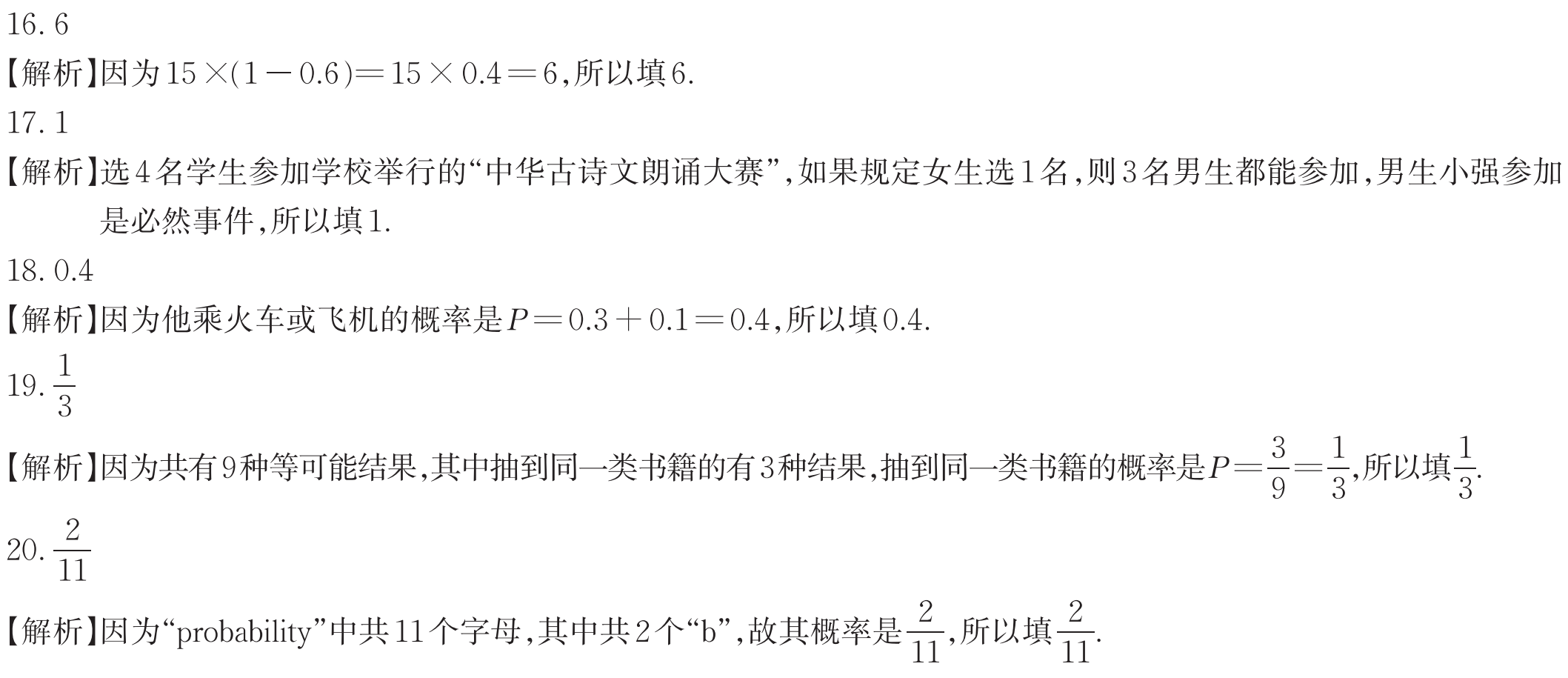 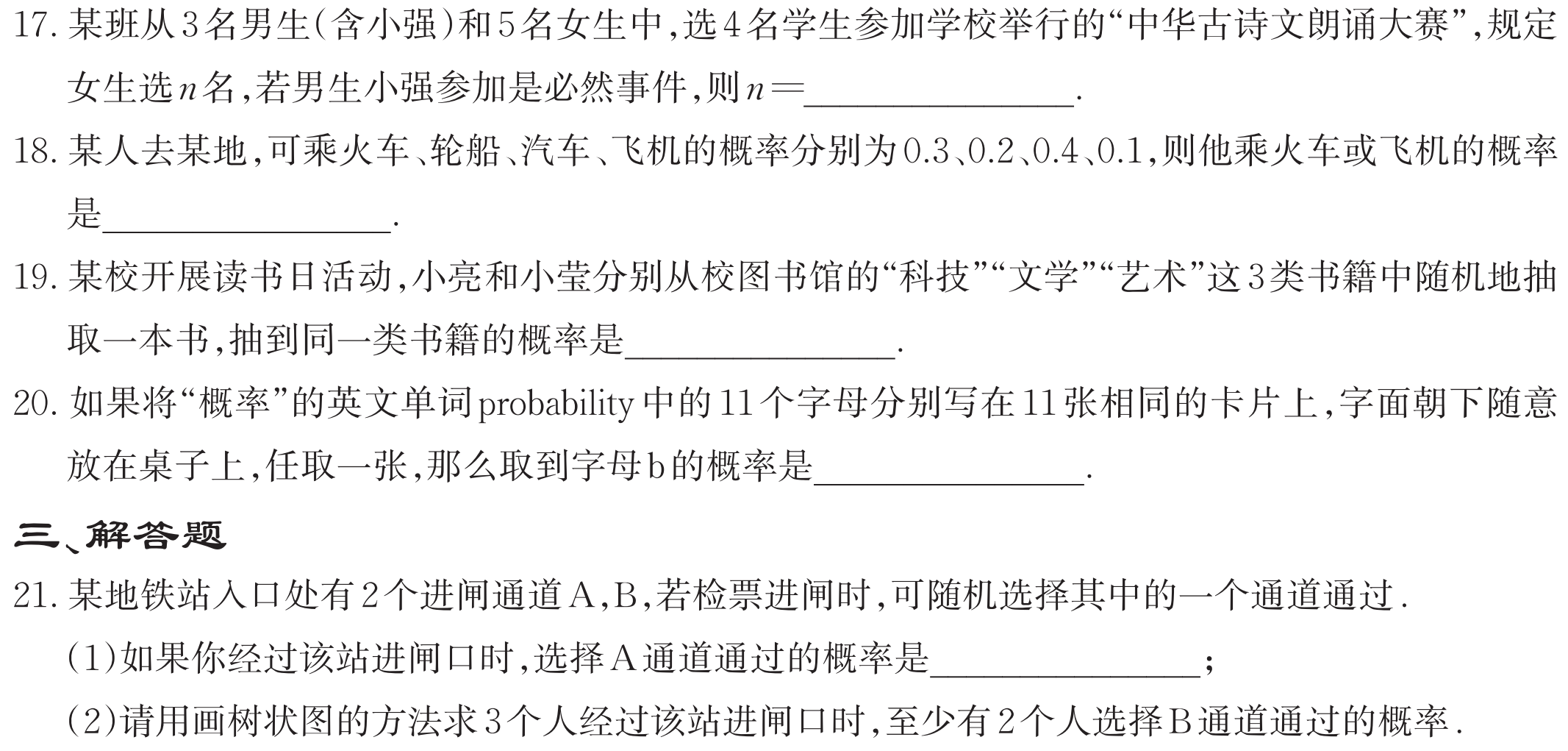 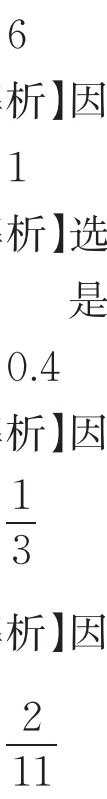 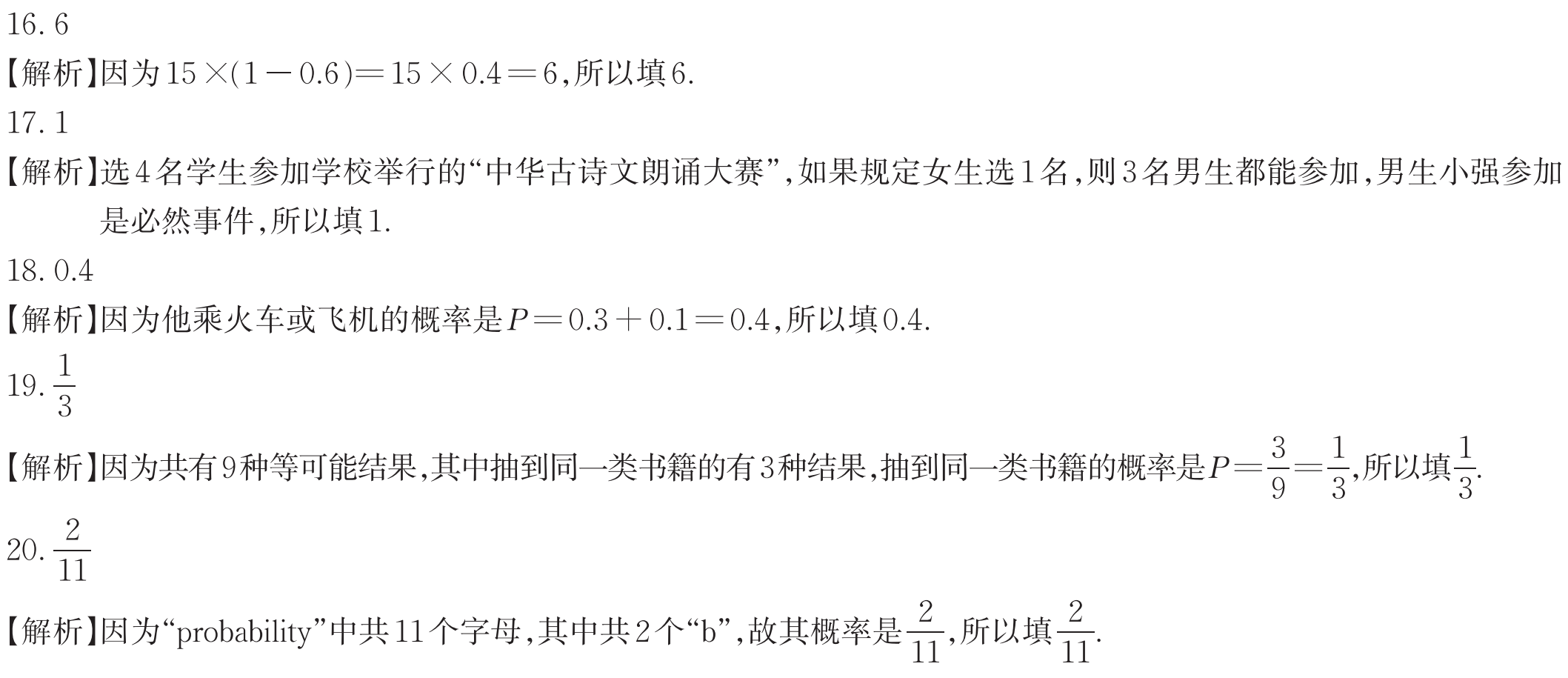 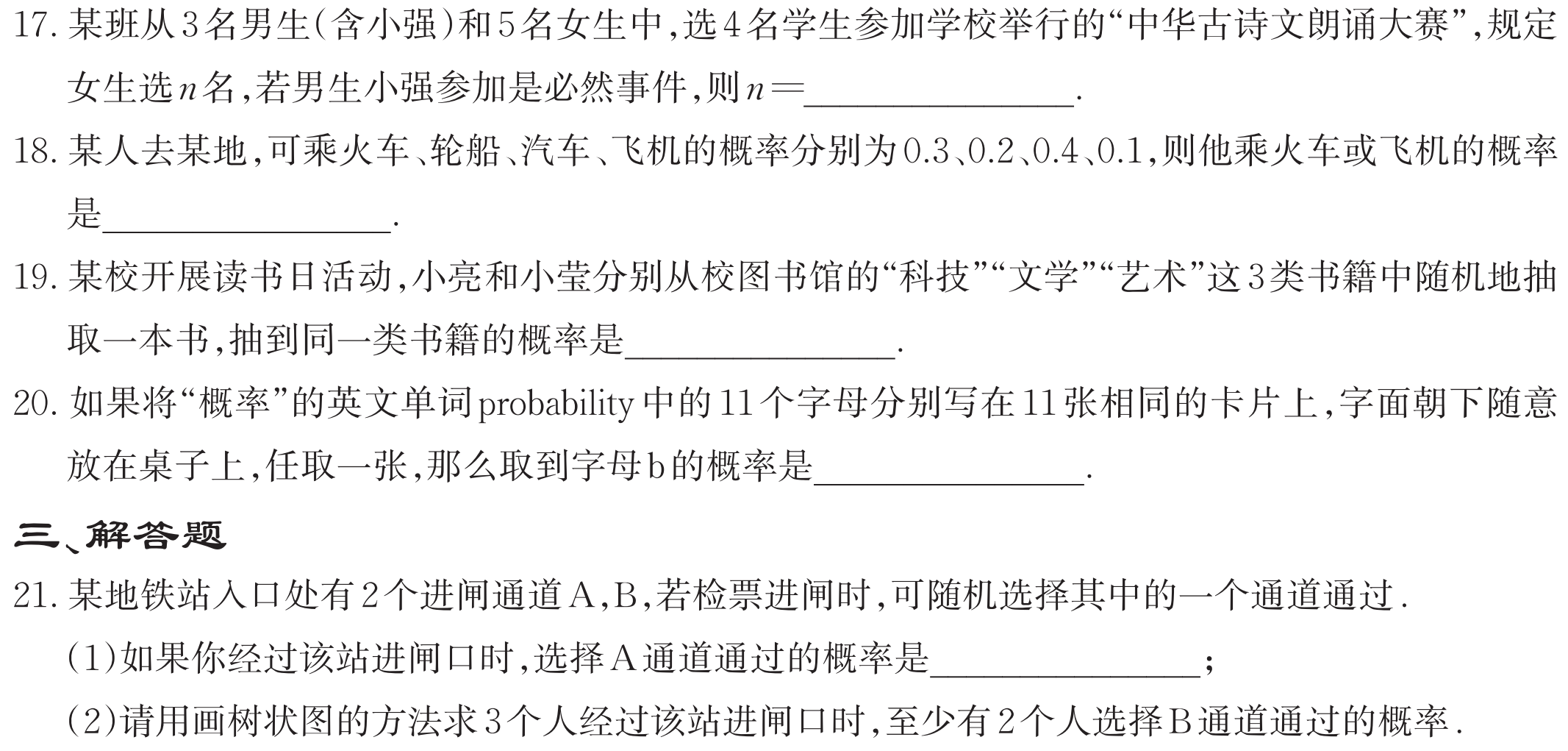 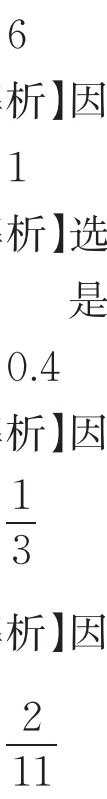 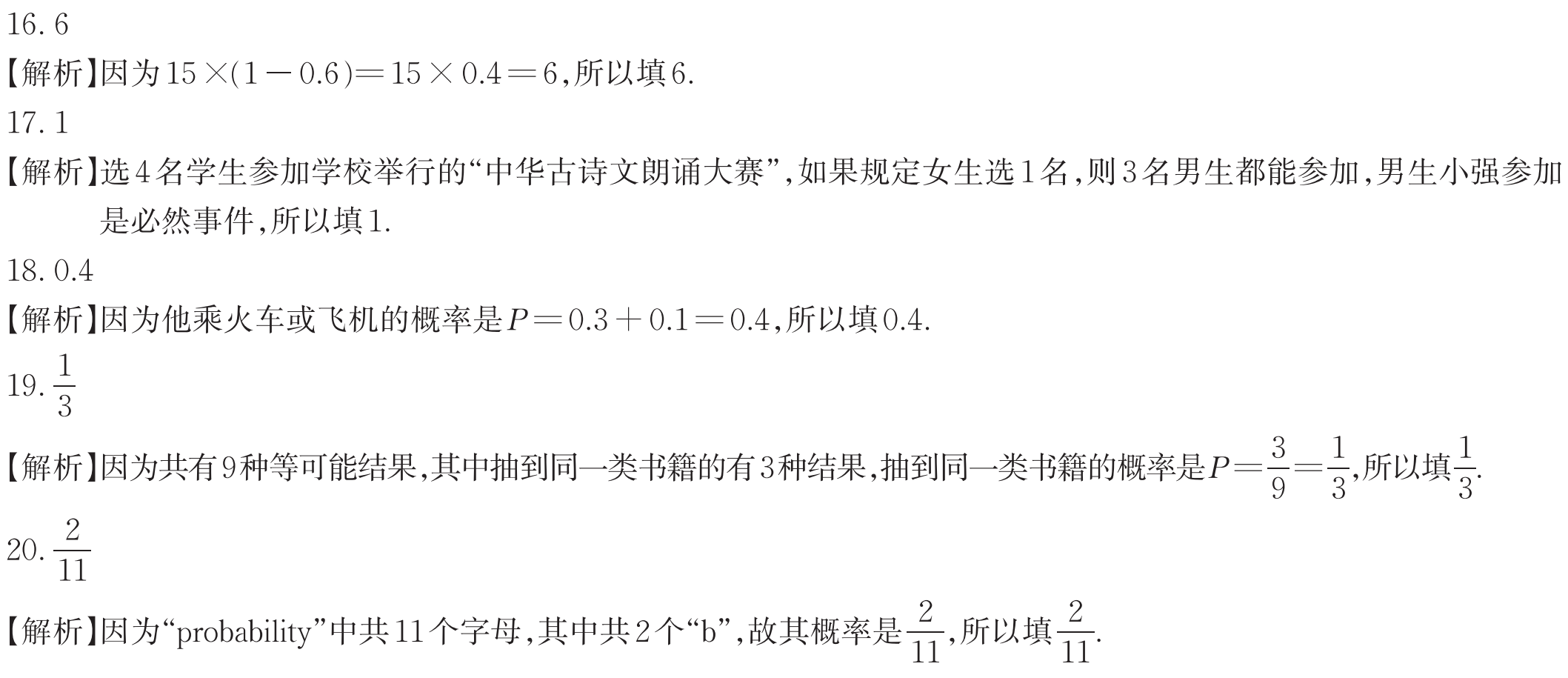 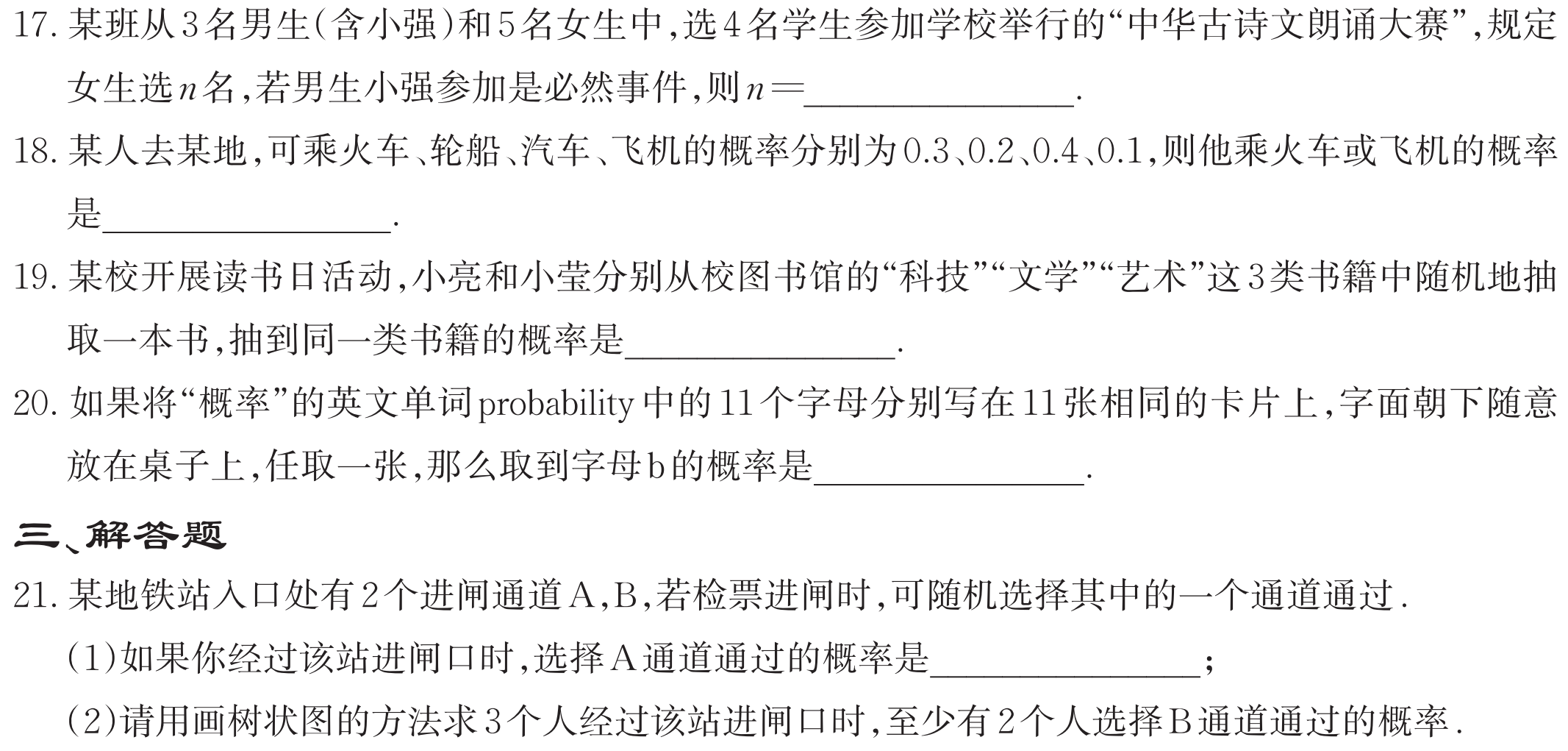 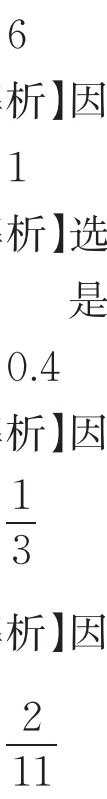 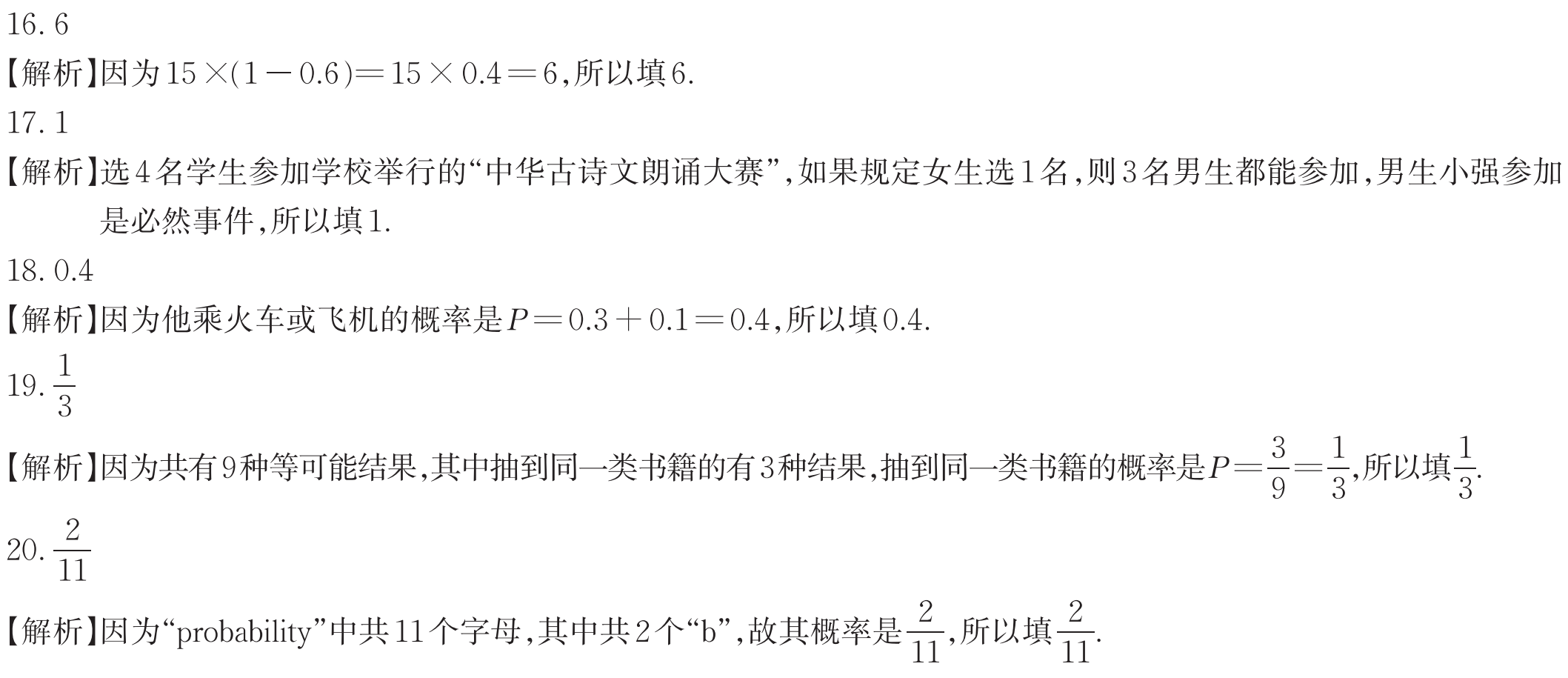 三、解答题
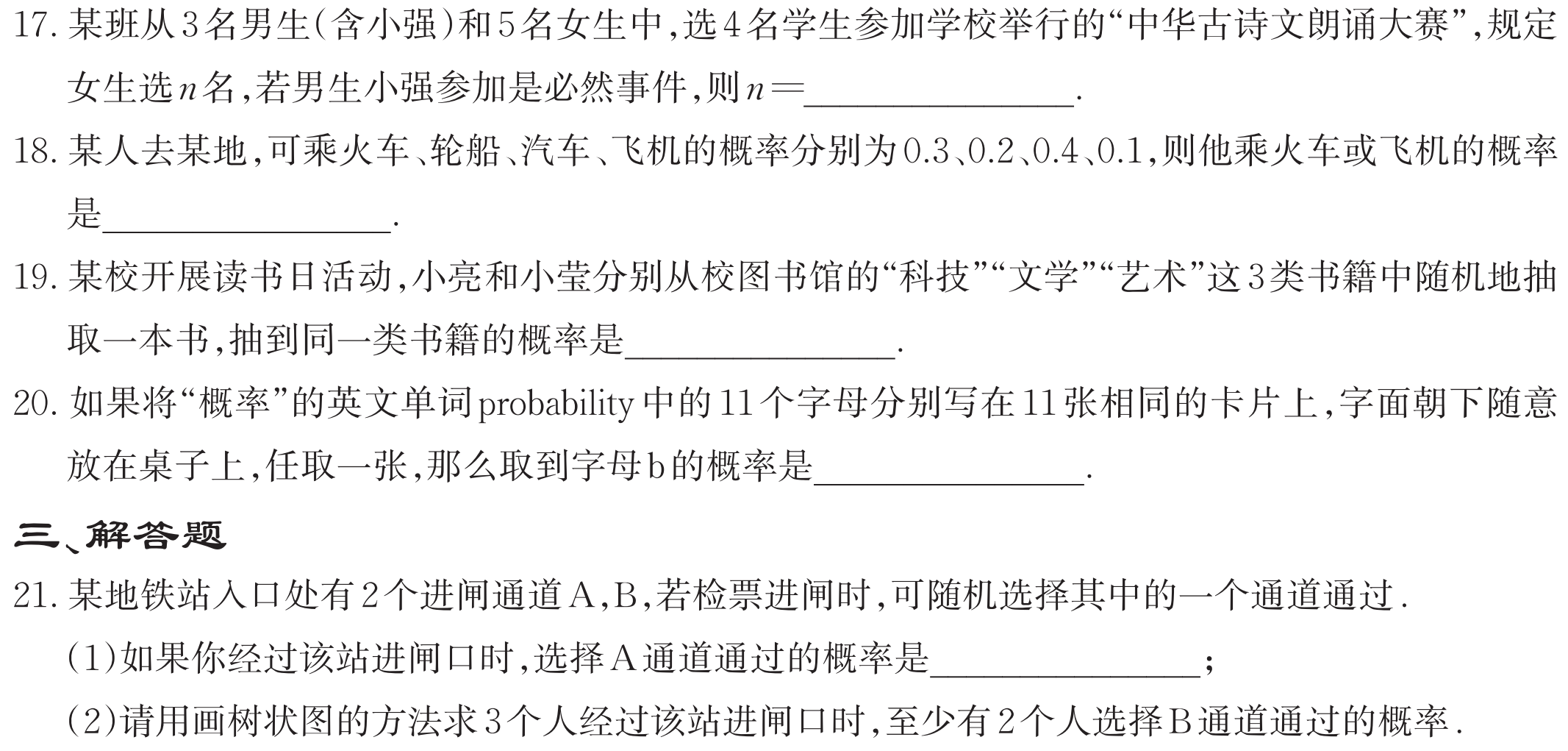 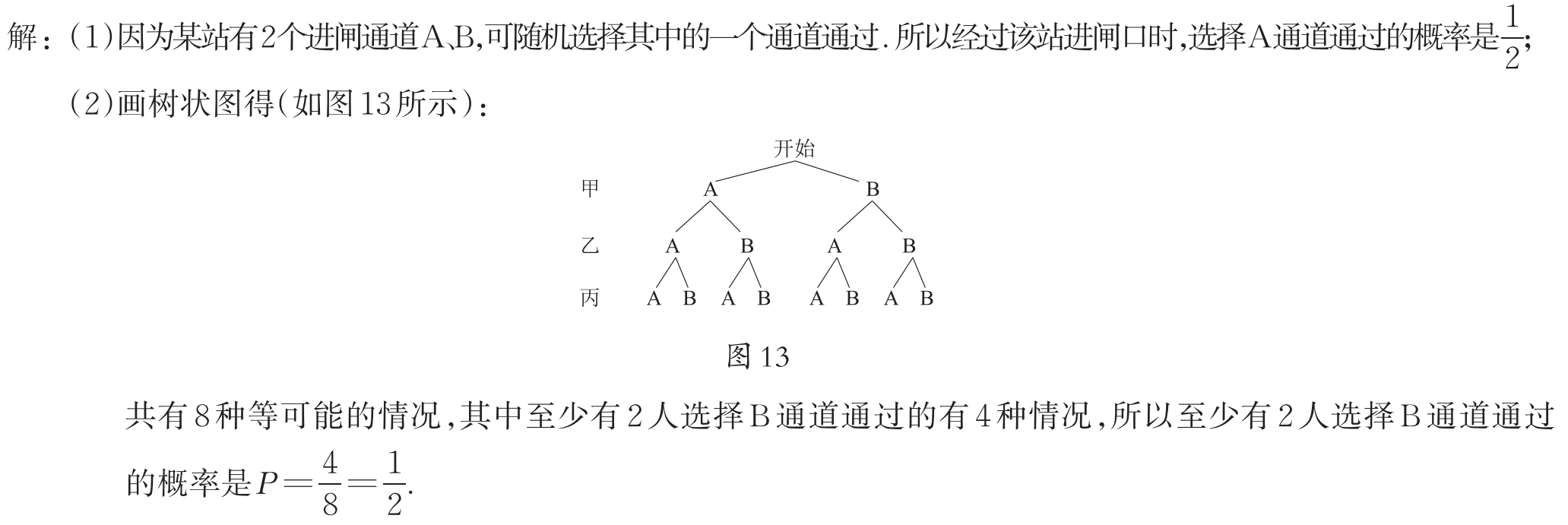 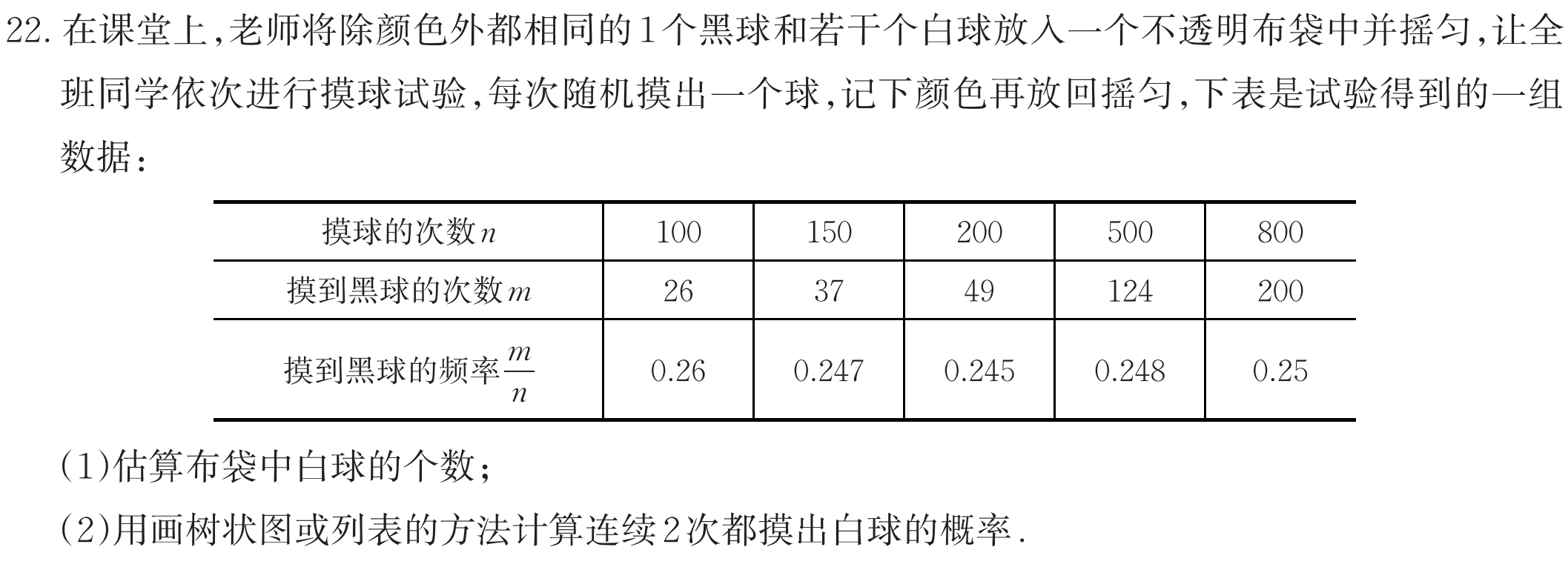 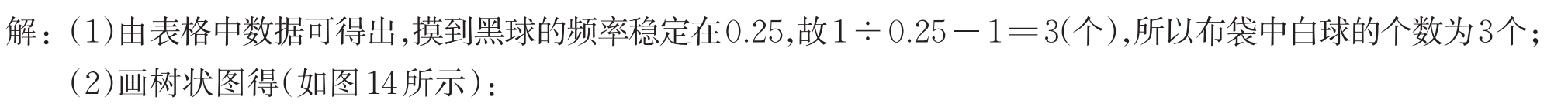 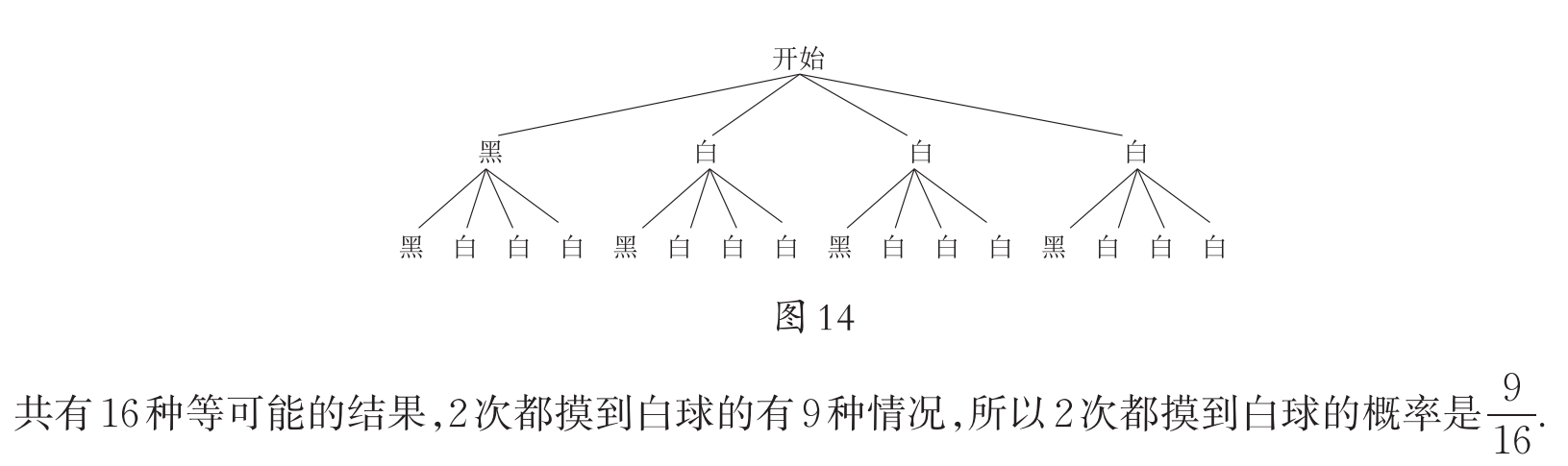 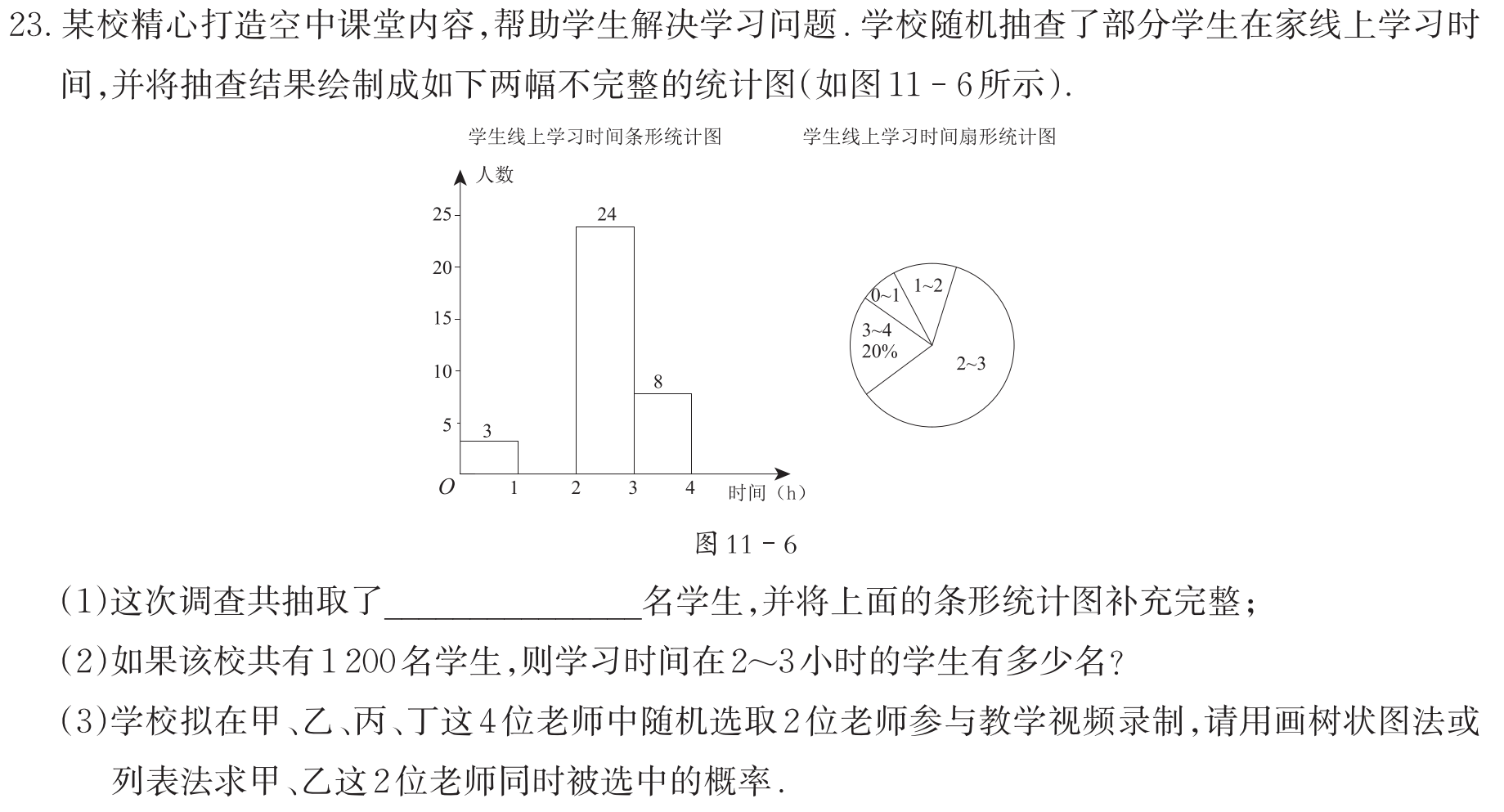 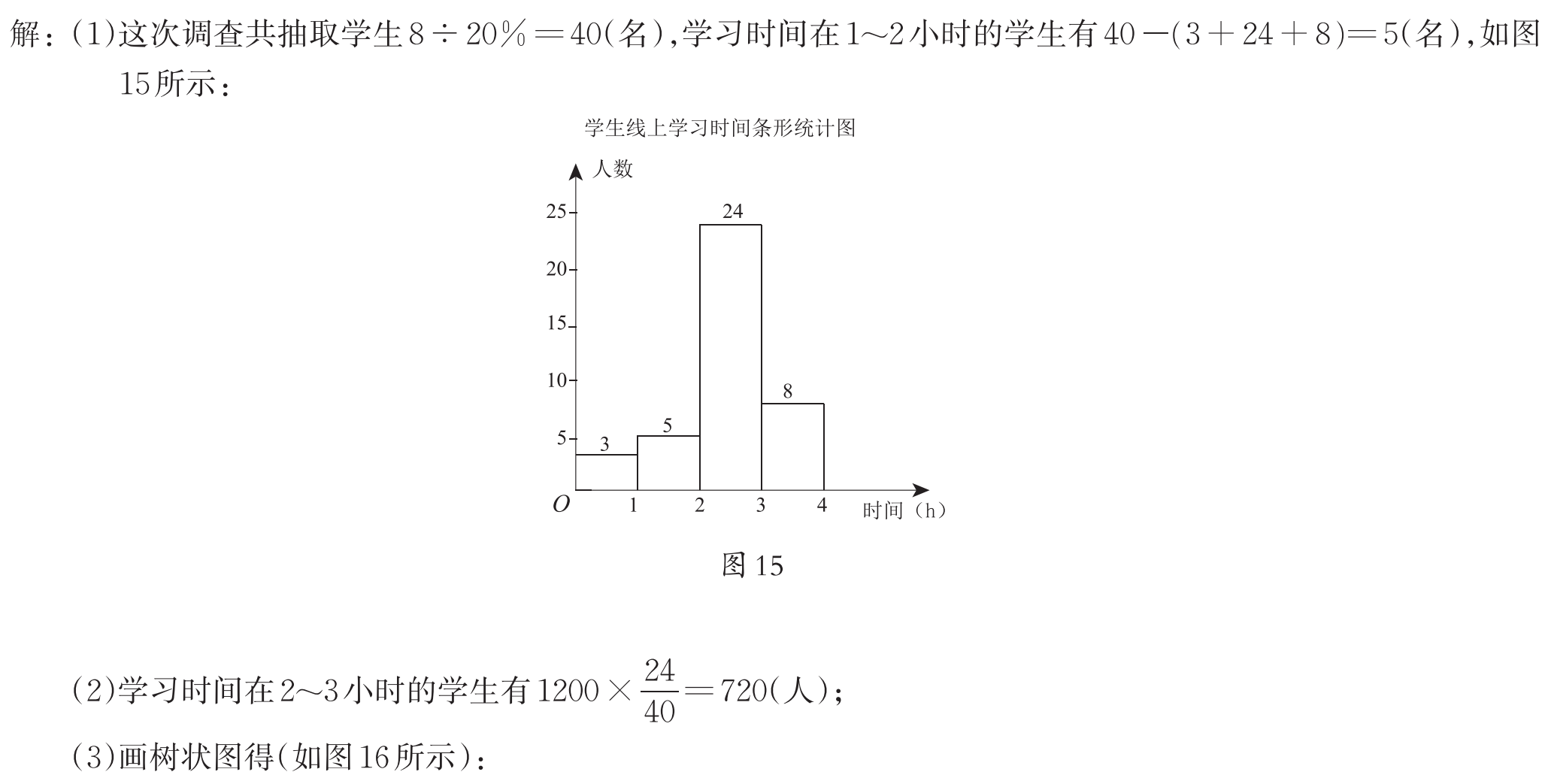 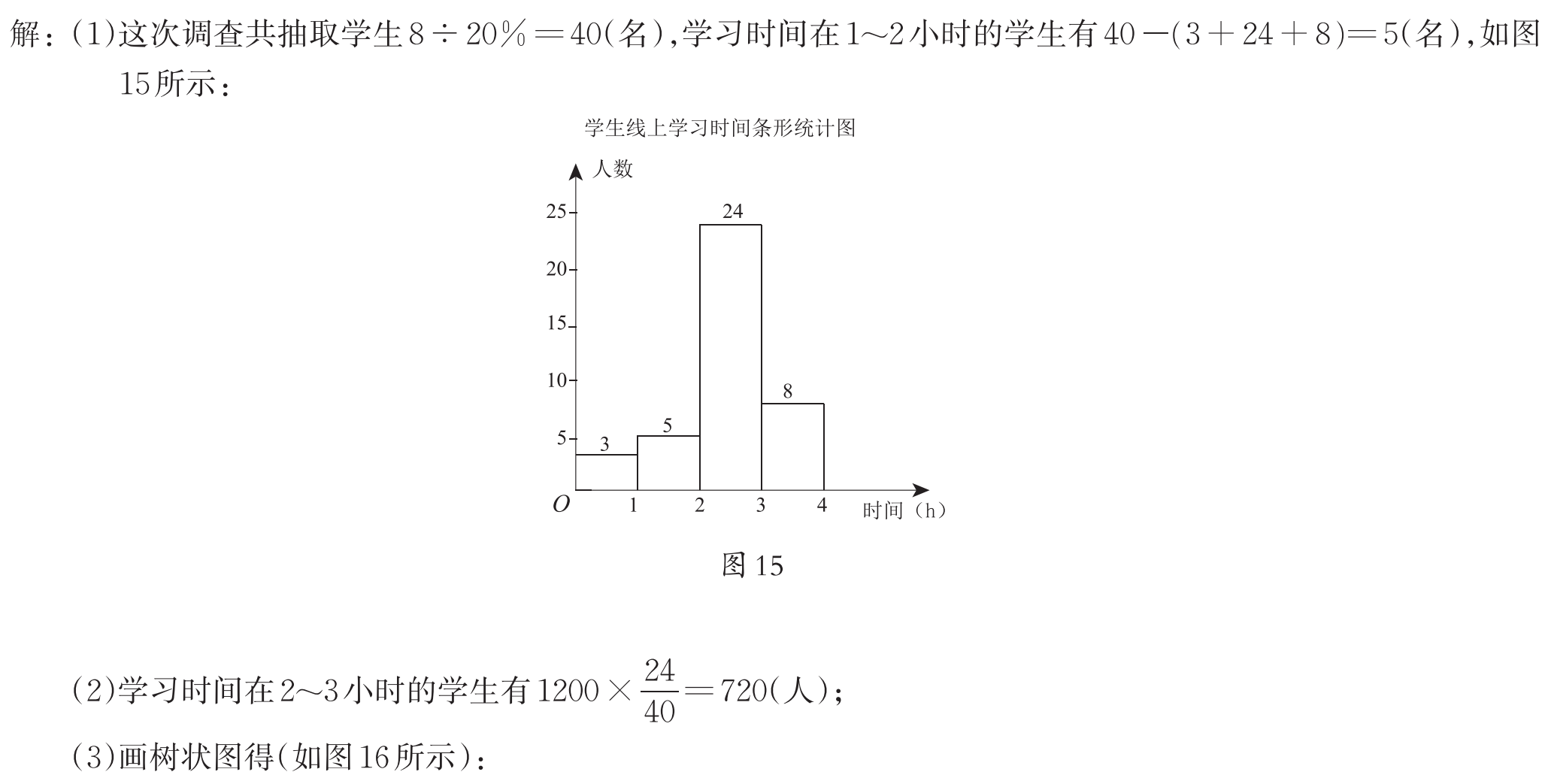 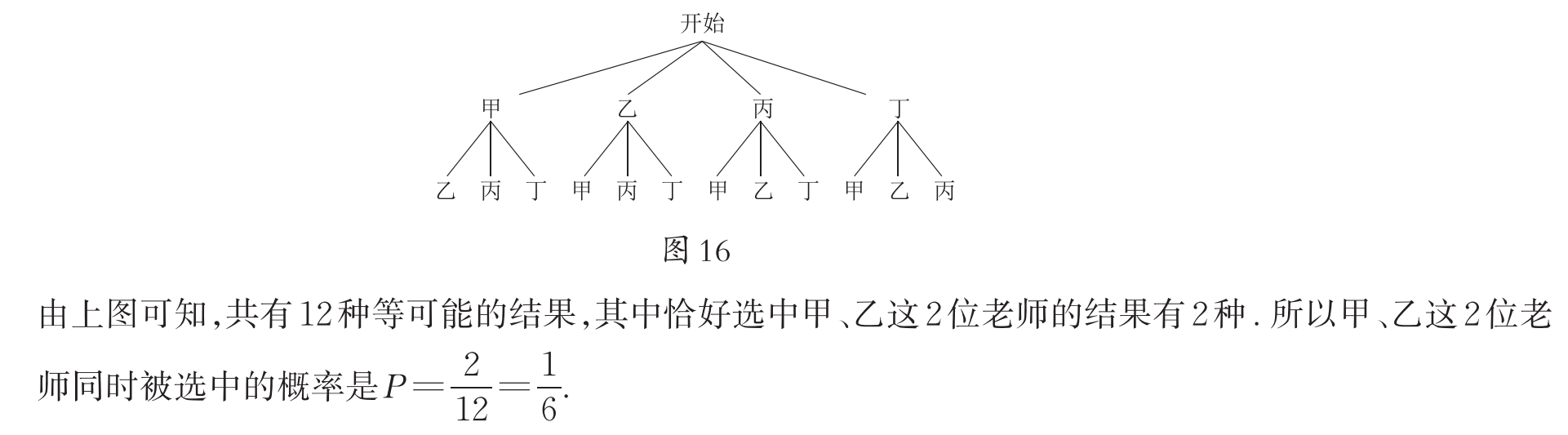 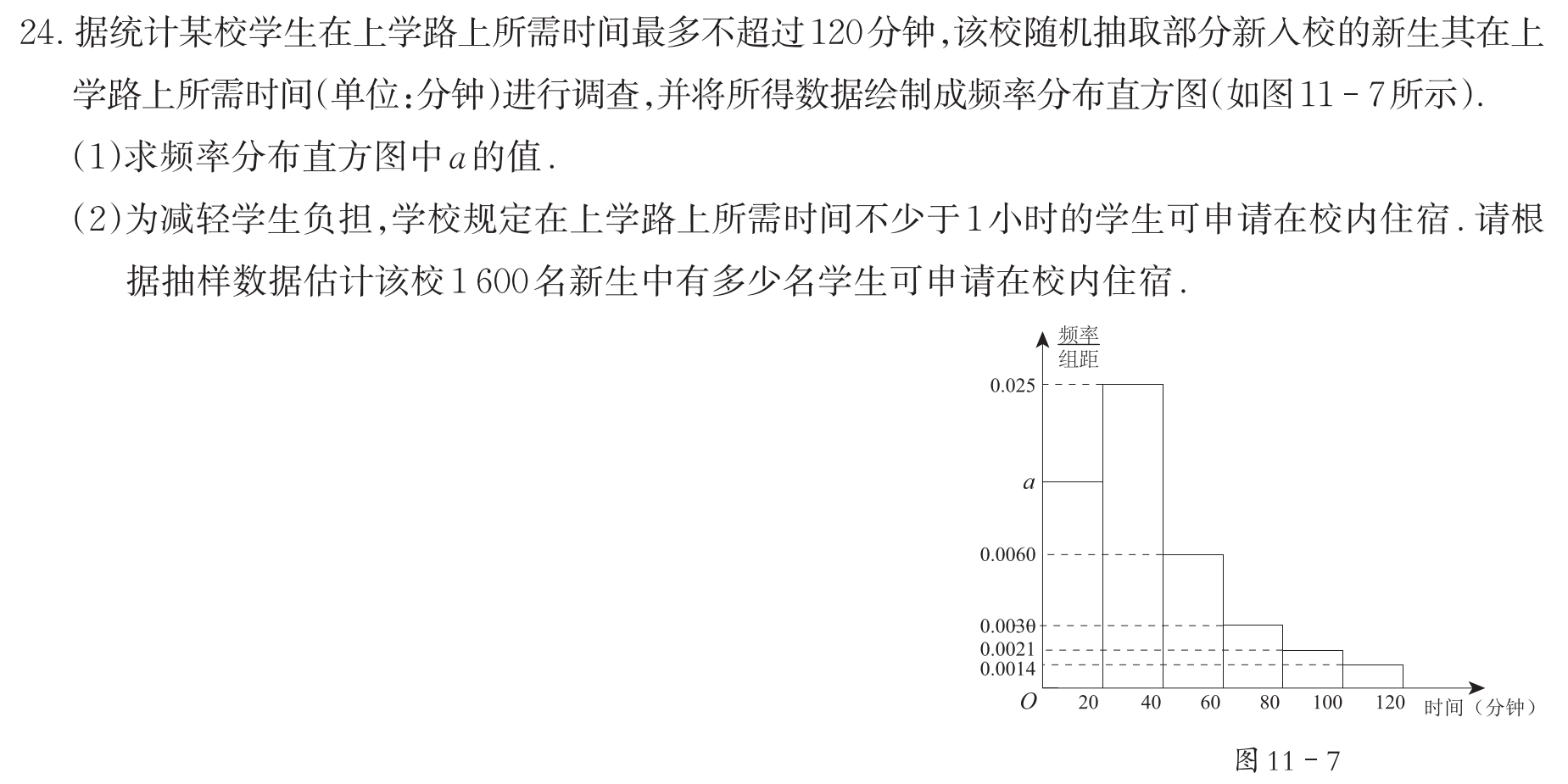 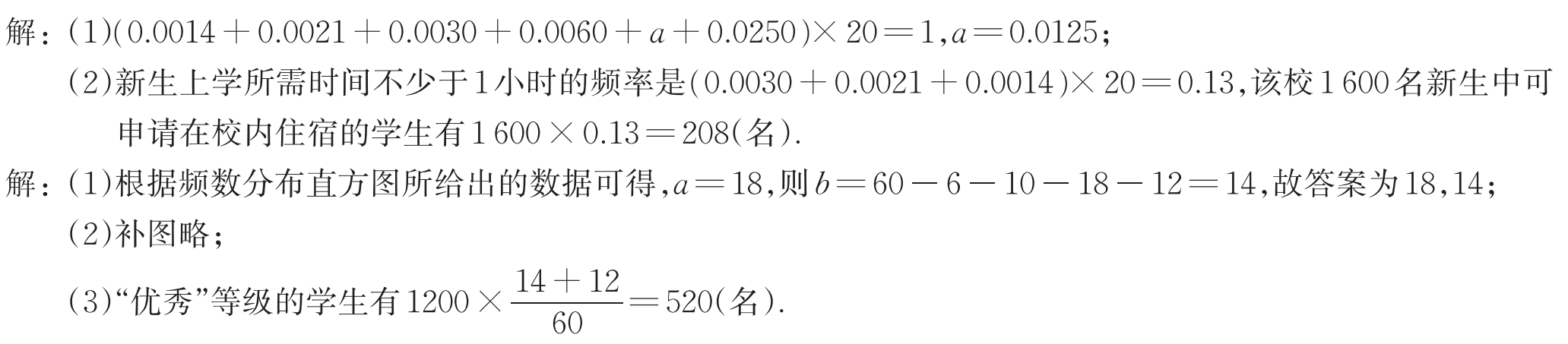 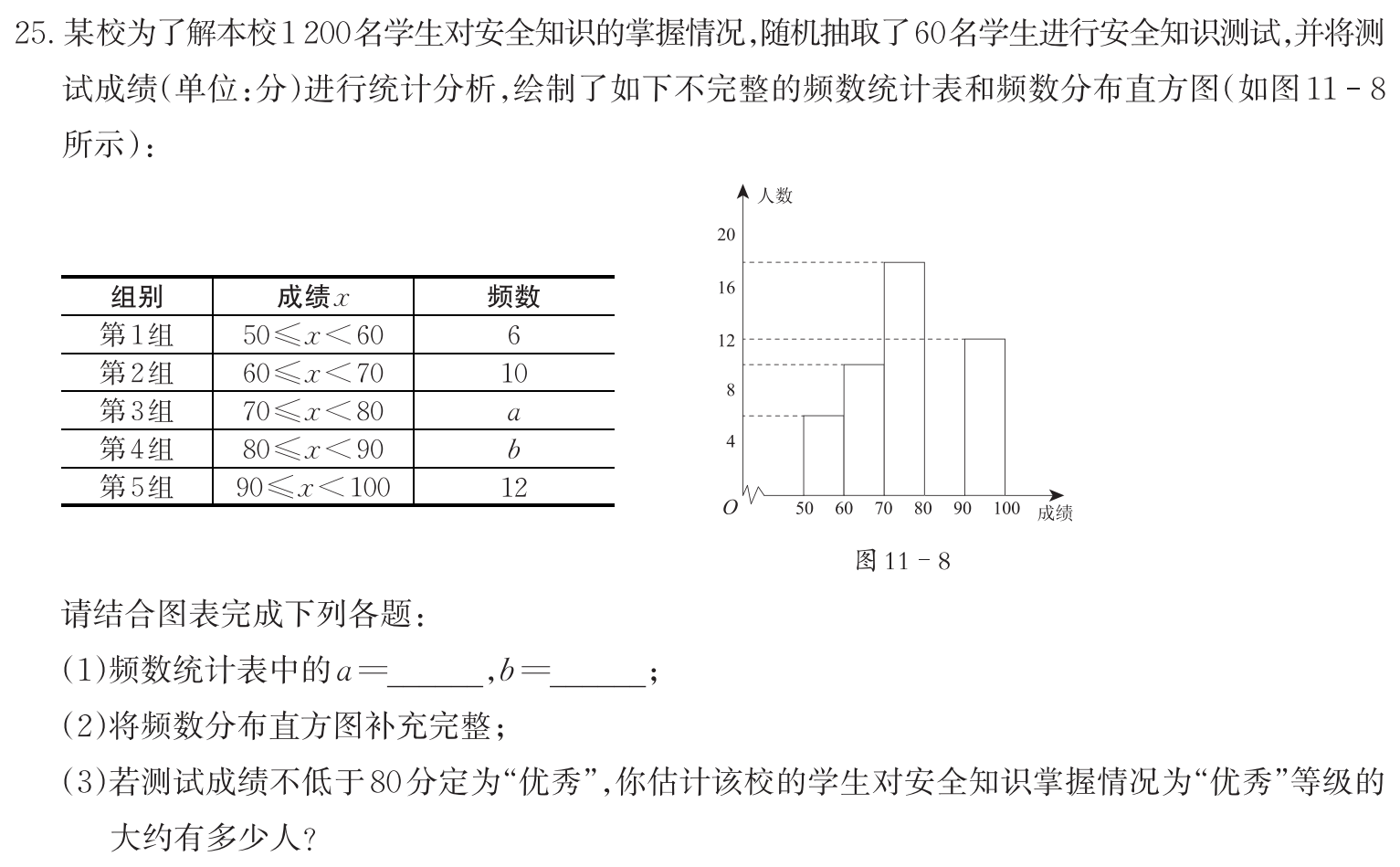 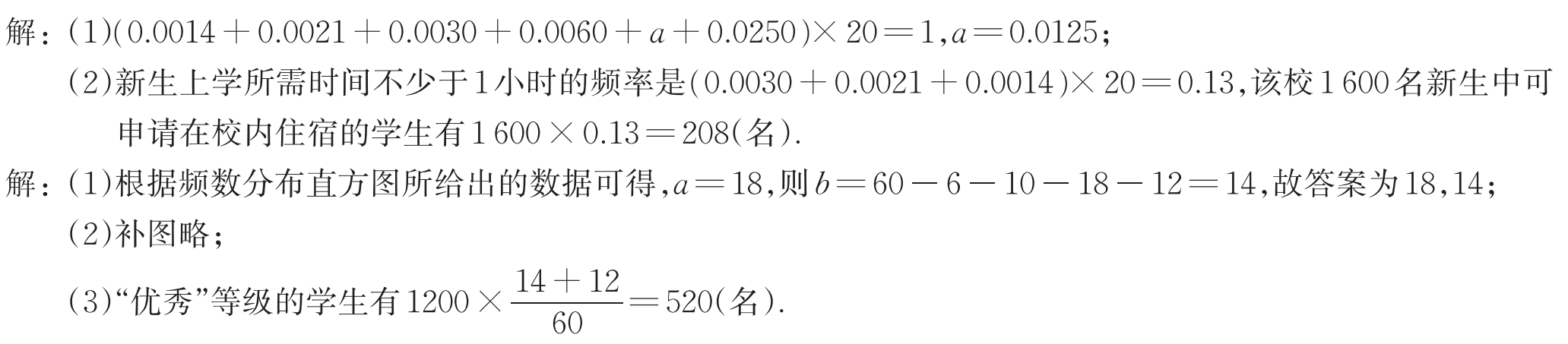 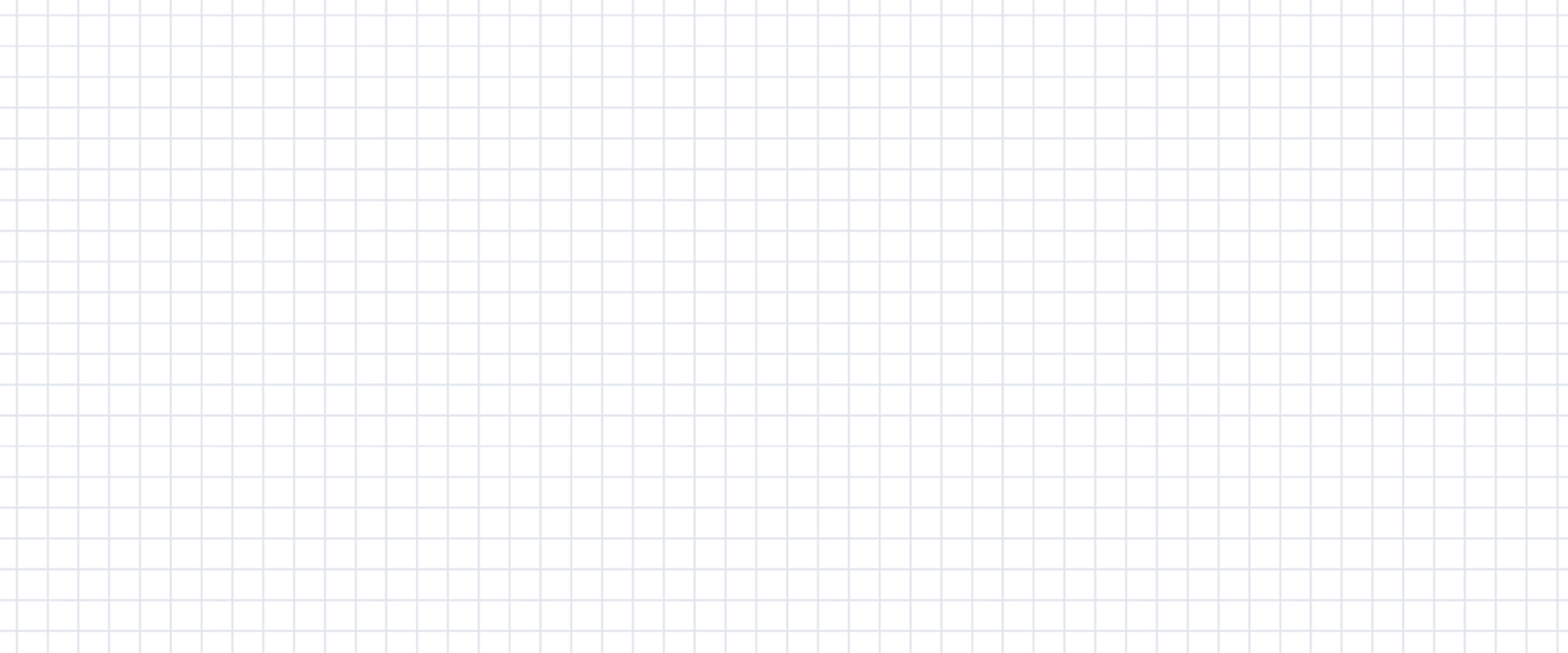 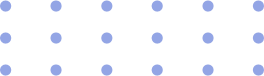 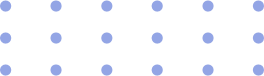 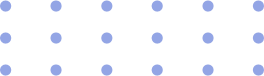 感谢收看